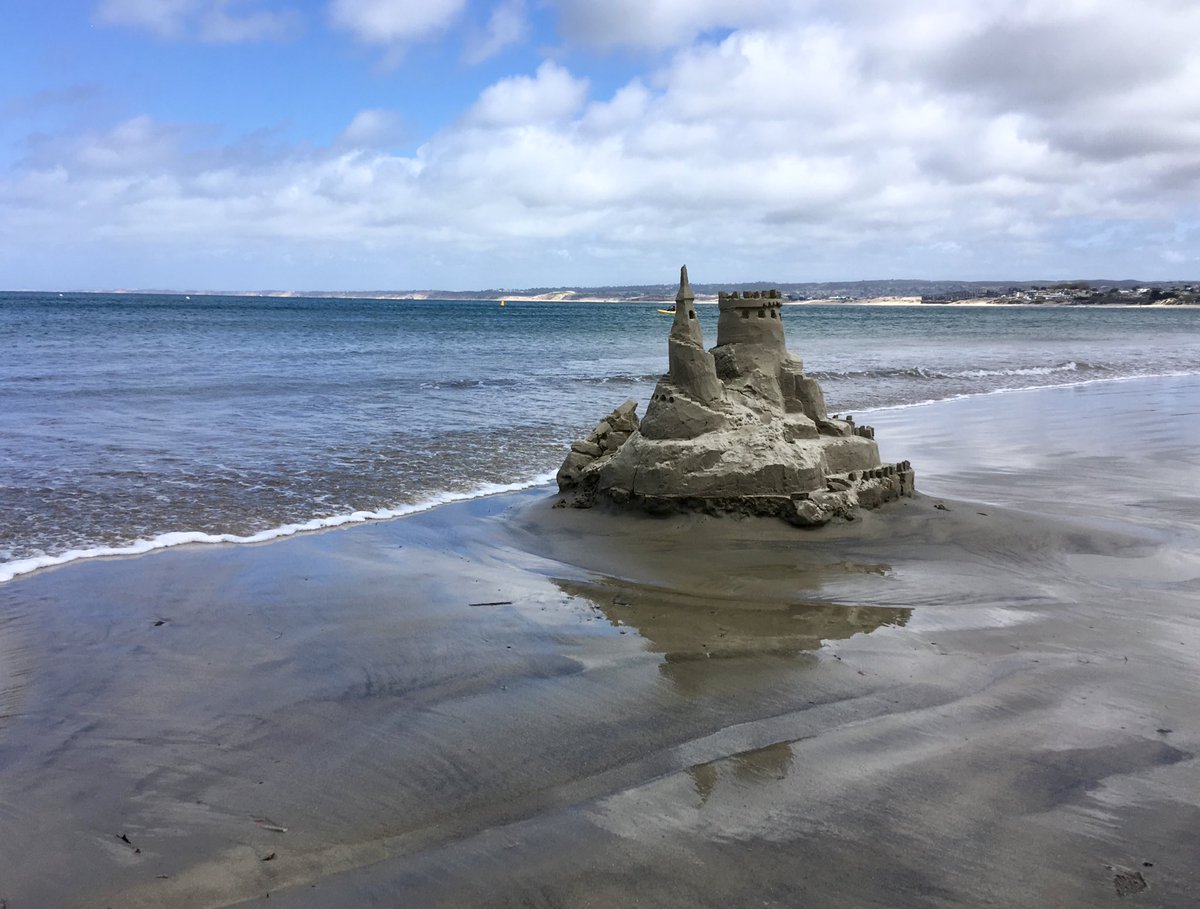 رؤيا دانيال الثالثة
القسم 1
القلاع الرملية
دانيال 11-12
د. جيم هارملينغفي كنيسة الطرق المتقاطعة الدولية سنغافورة • CICFamily.comتحميل د. ريك جريفيث • مؤسسة الدراسات اللاهوتية الأردنيةالملفات بلغات عدة للتنزيل المجاني على BibleStudyDownloads.org
الله رجلاً يمتلك الله خطة
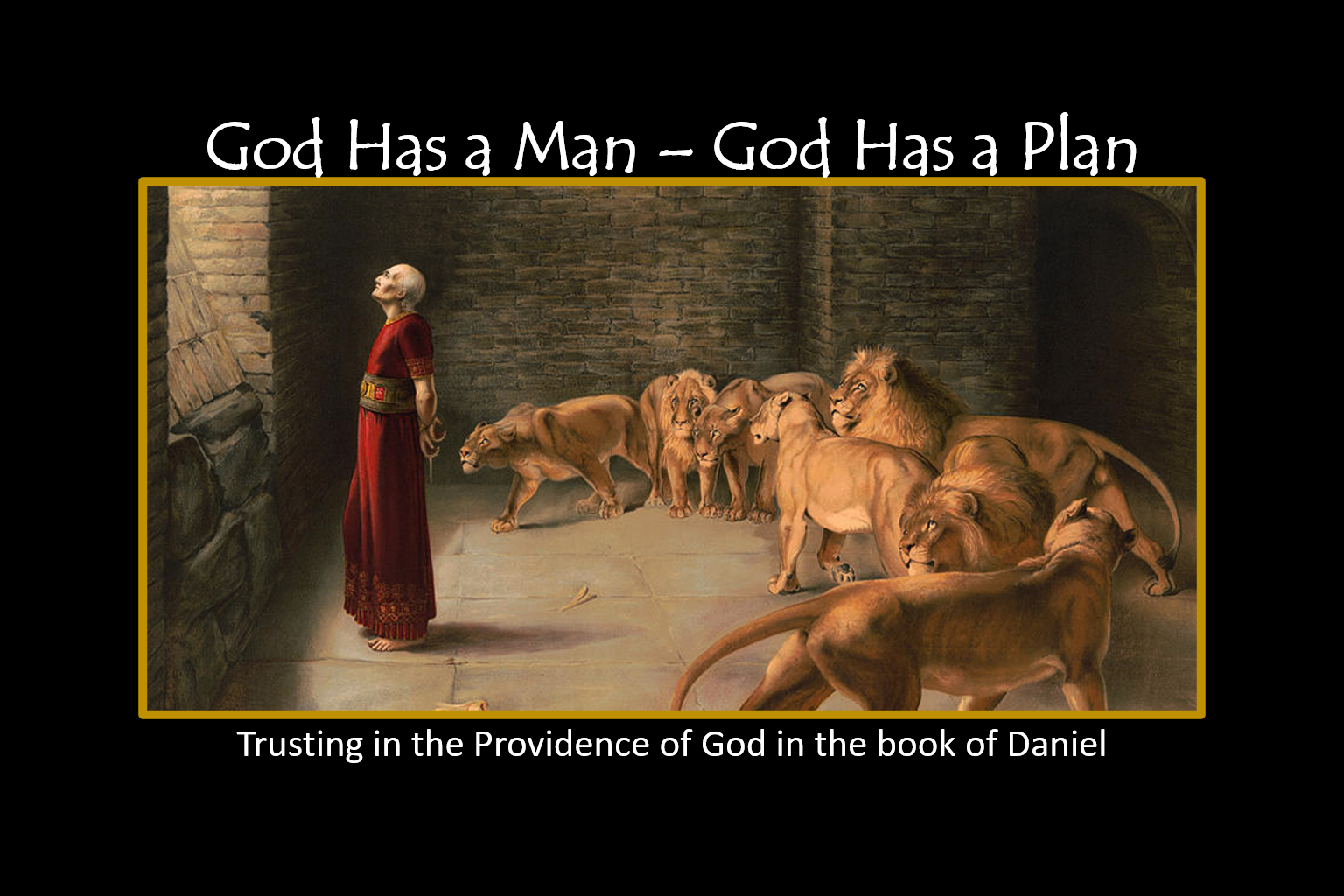 دانيال 1
الثقة بتدبير الله في سفر دانيال
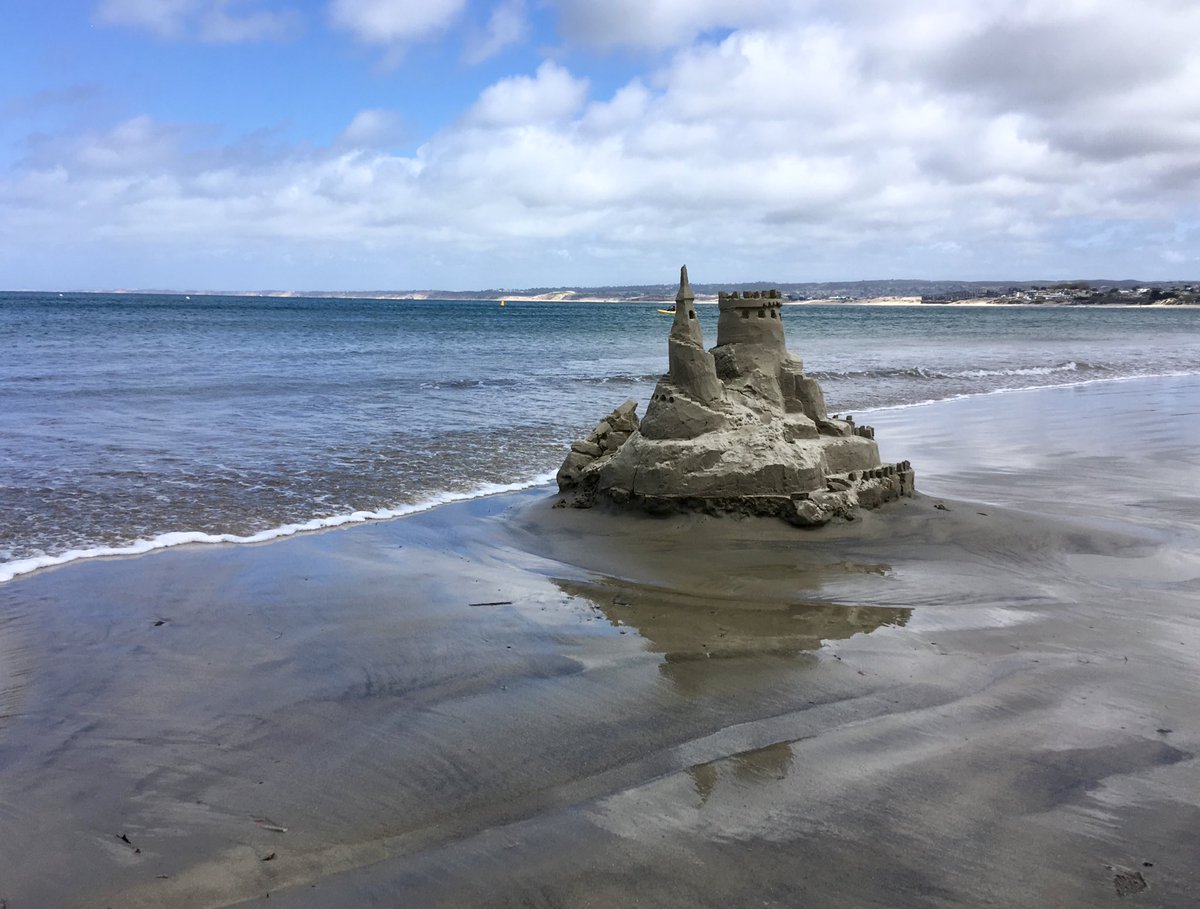 رؤيا دانيال الثالثة
القسم 2
القلاع الرملية
دانيال 11-12
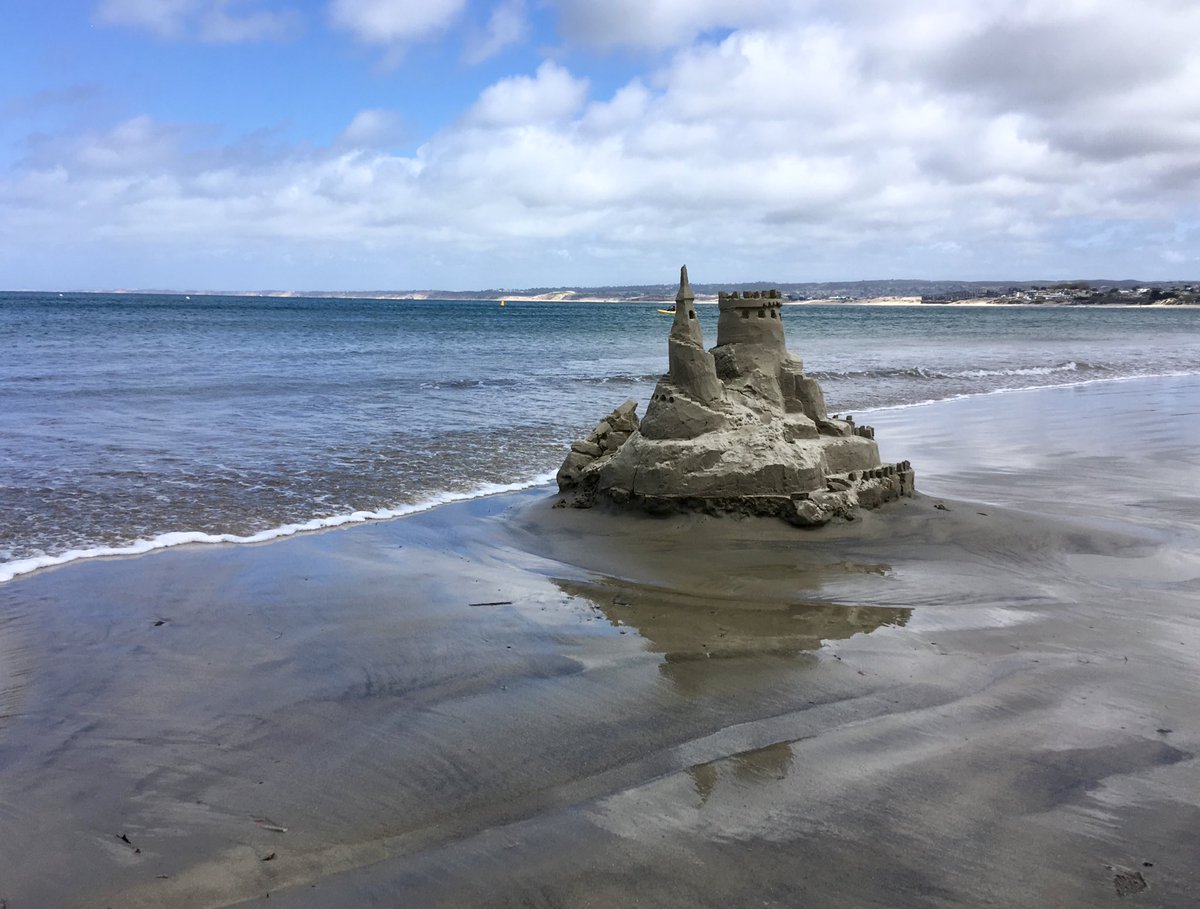 كلمة من المخرج:                يهوه الصباؤوت               (11: 1)
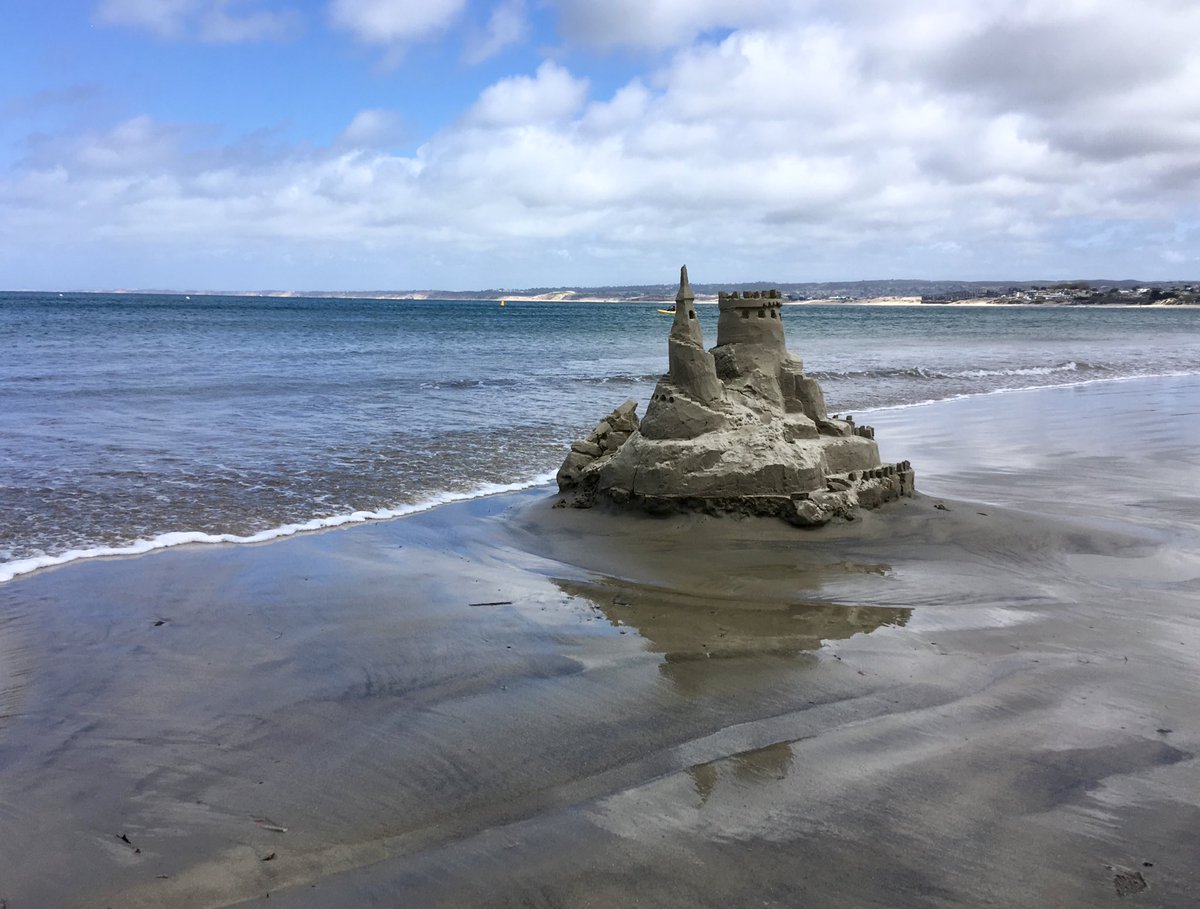 الحلقة 1
صوت وحركة (11: 2-4)
هؤلاء الملوك الثلاثة ... وواحد آخر
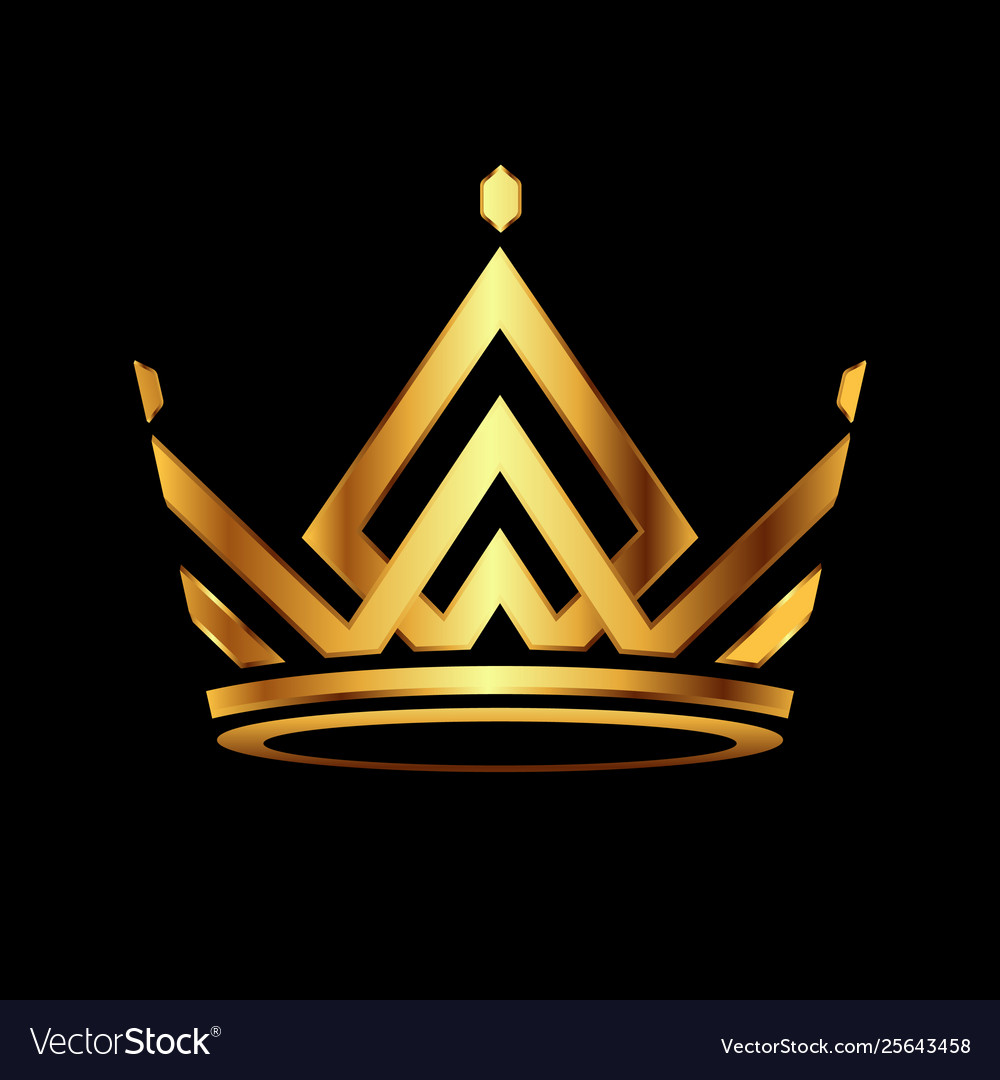 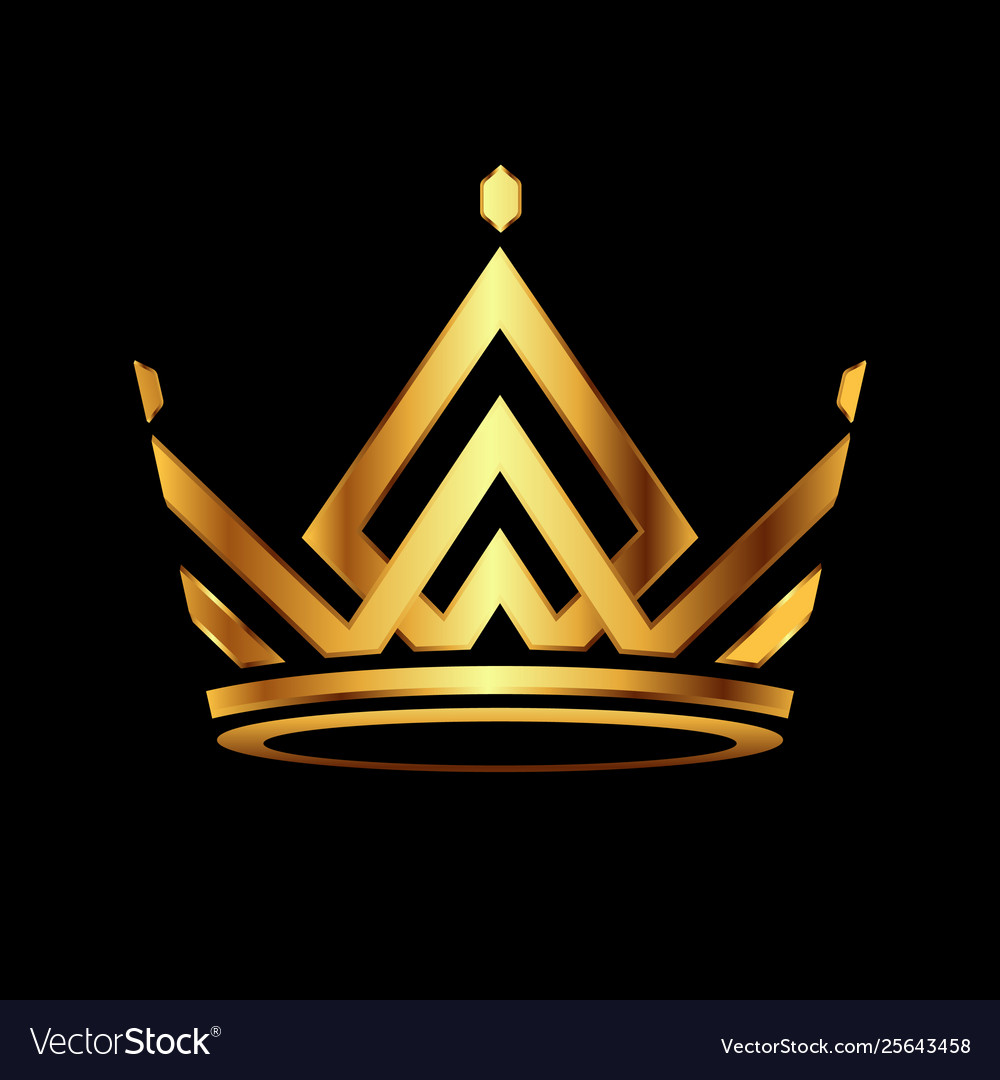 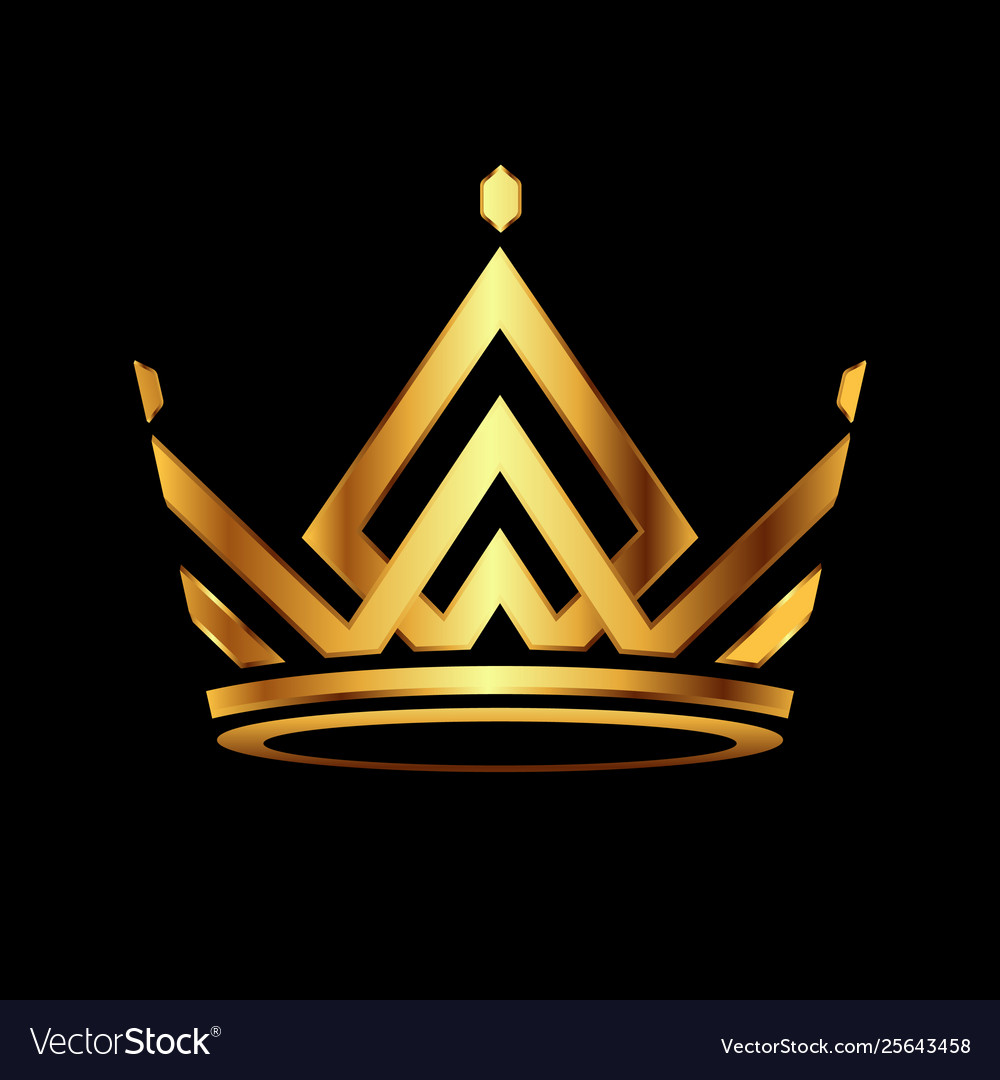 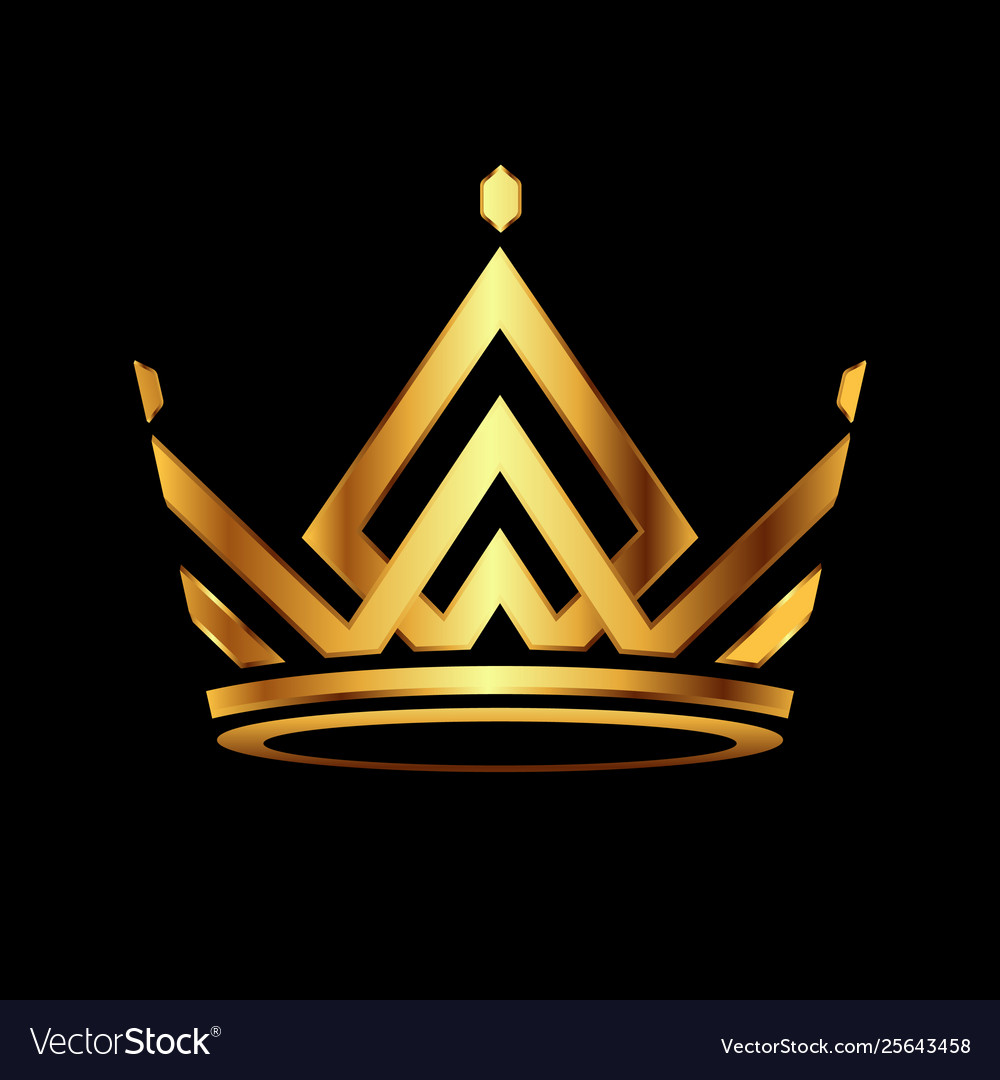 أحشويروش
كامبيسيس
بسيدو-سميرديس
داريوس الأول
معركة   ماراثون
معركة  ثيرموبيلاي
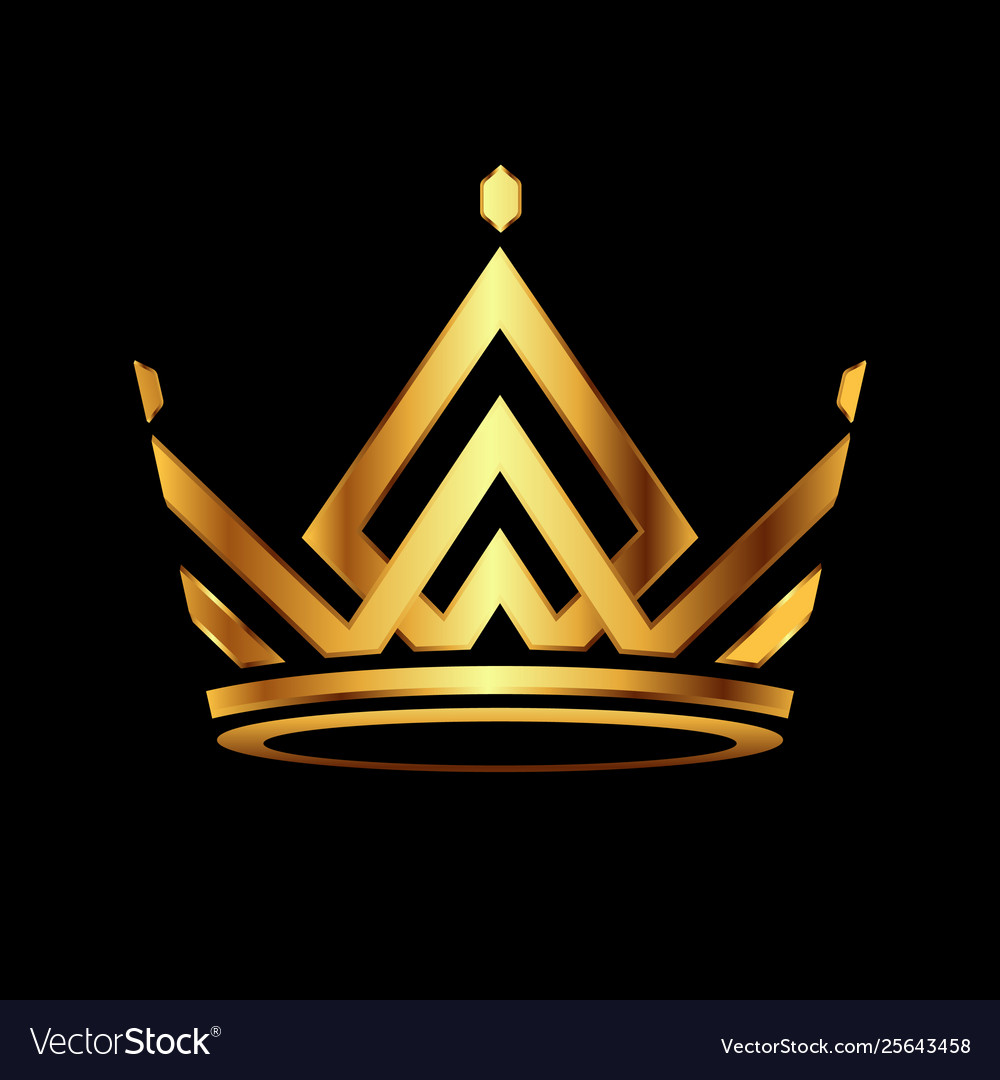 الإسكندر الأكبر
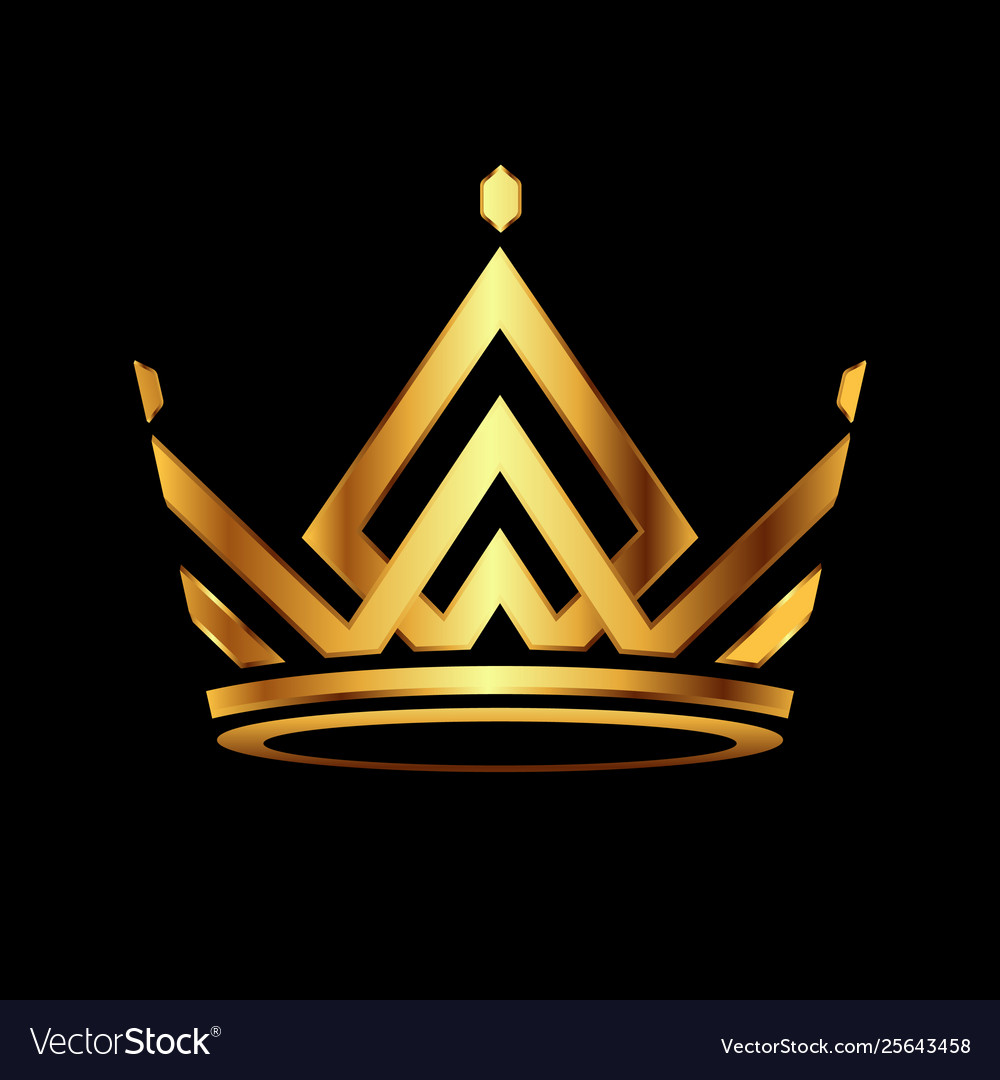 الإسكندر الأكبر
كساندر
سلوقس
بطليموس
ليسيماخوس
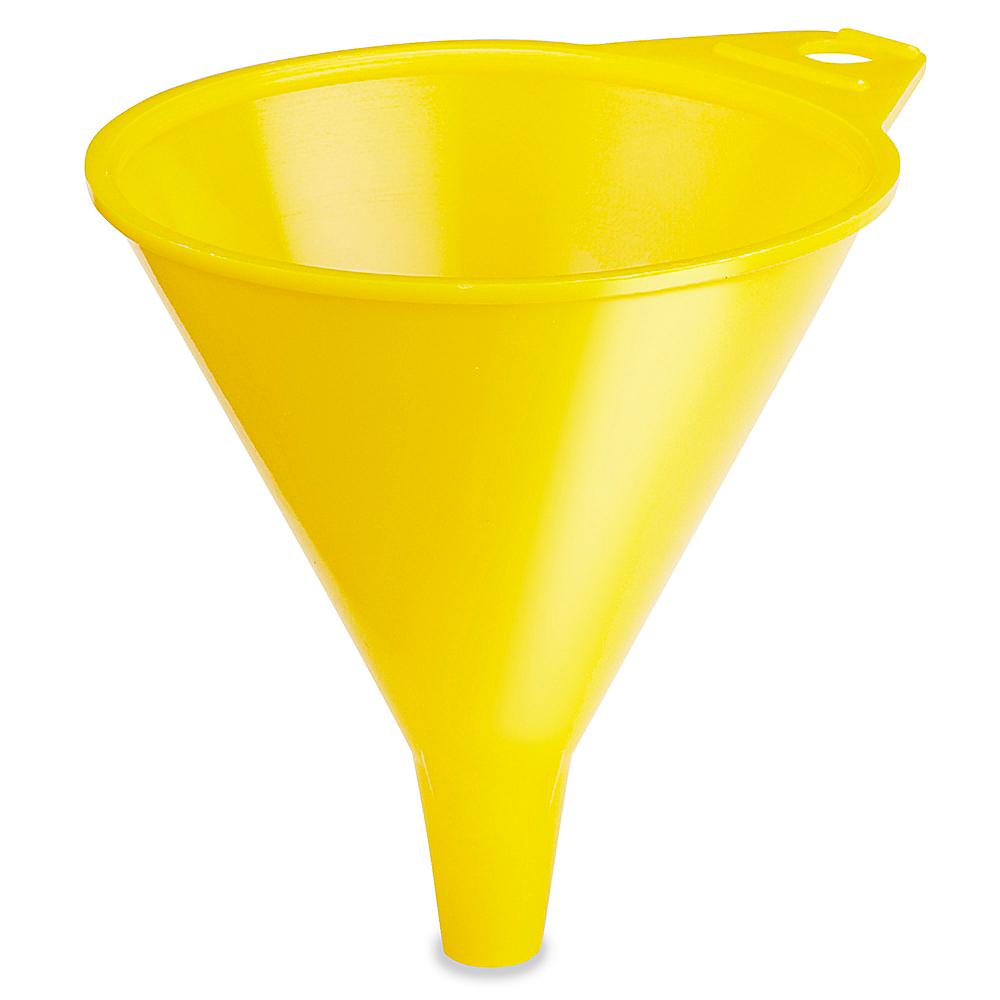 فارس العظمى
اليونان الأصغر
4 أقسام يونانية
قسمين رئيسيين من أقسام اليونان الأربعة
شخص واحد من اليونان
شخص واحد مستقبلي مثل الشخص اليوناني
لقد انتصرنا
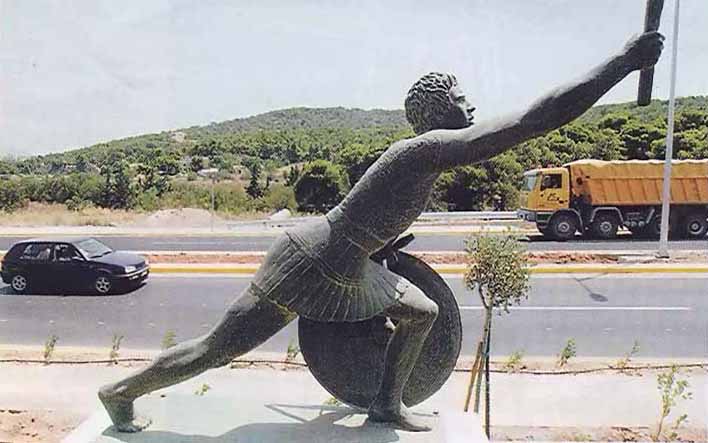 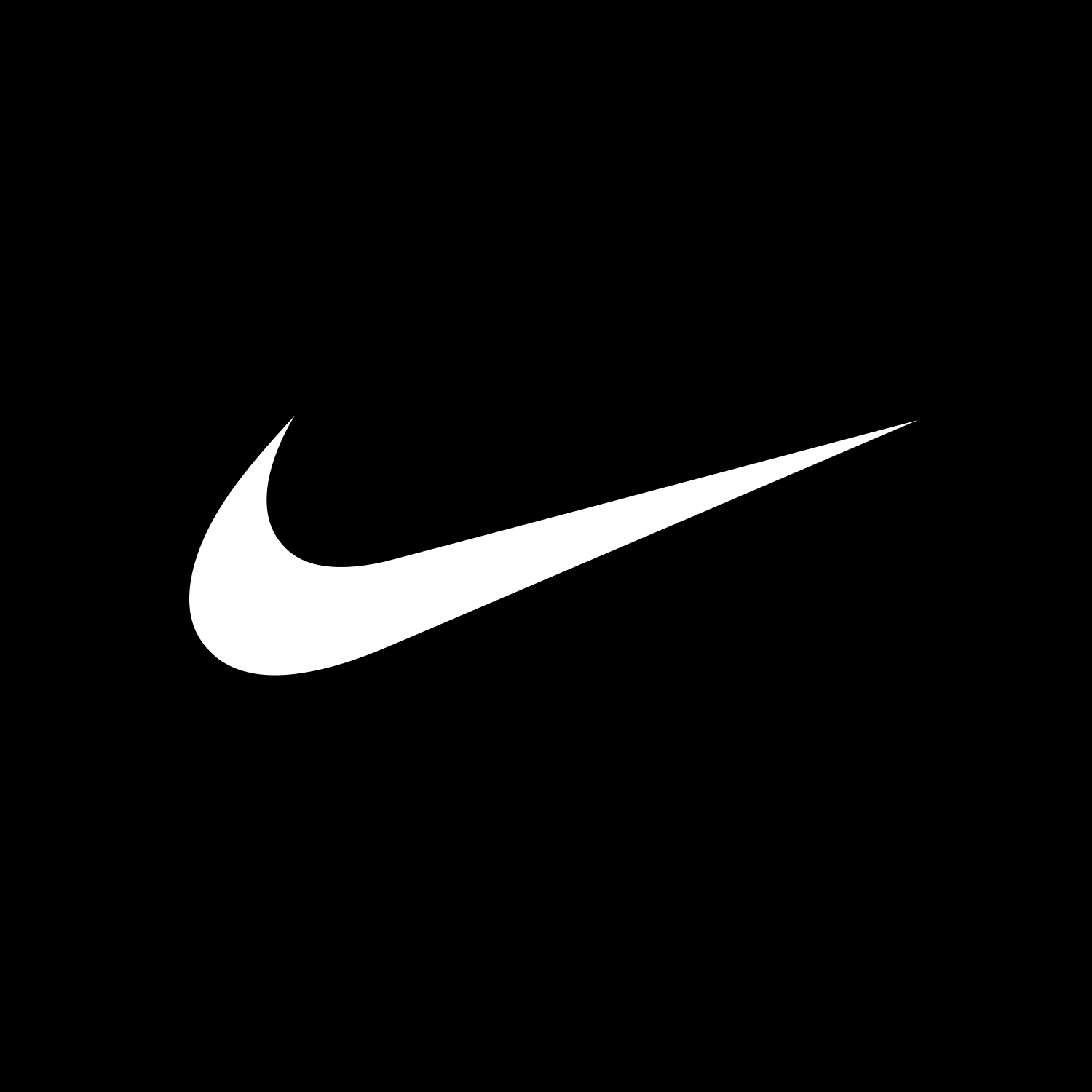 نايك
كتابة وإخراج
يهوه الصباؤوت
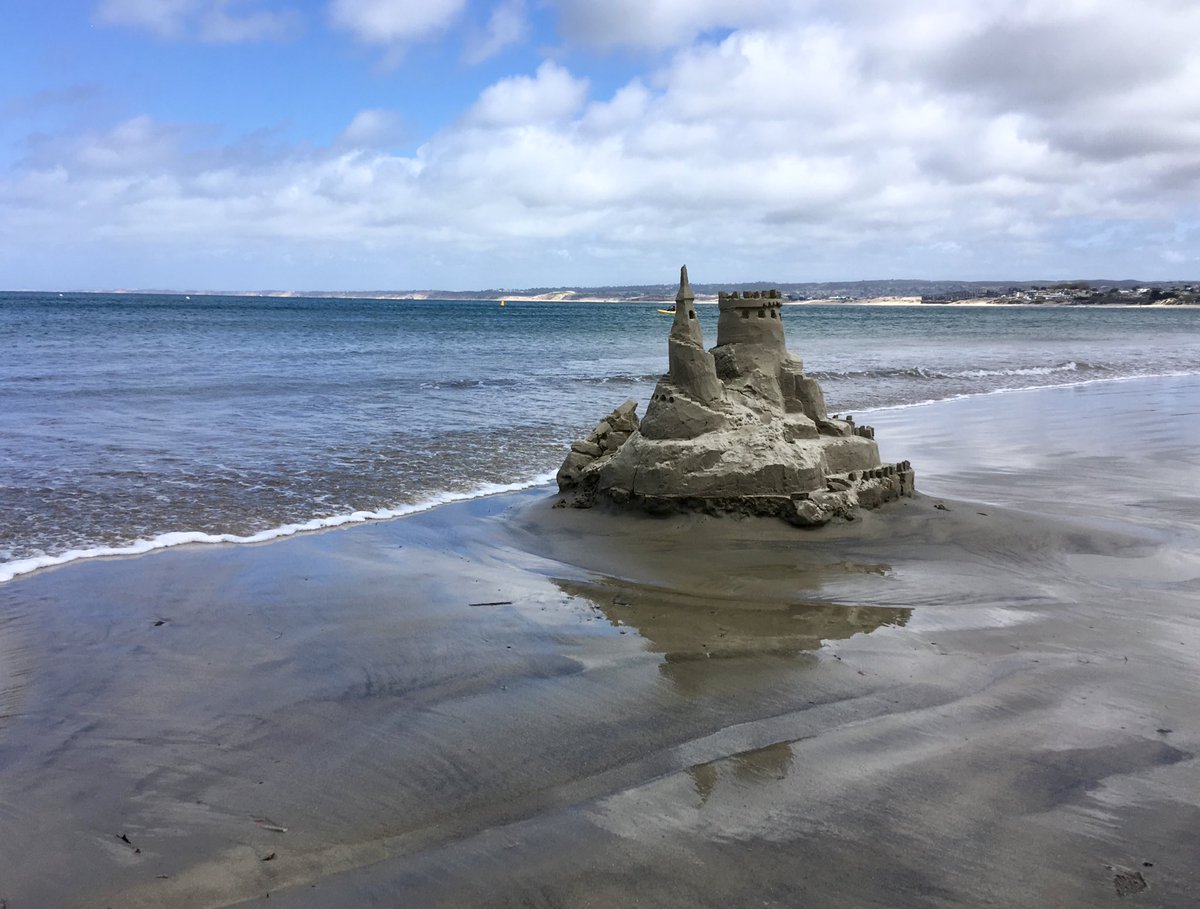 الحلقة 2
احذر من الزوجة المرفوضة (11: 5-6)
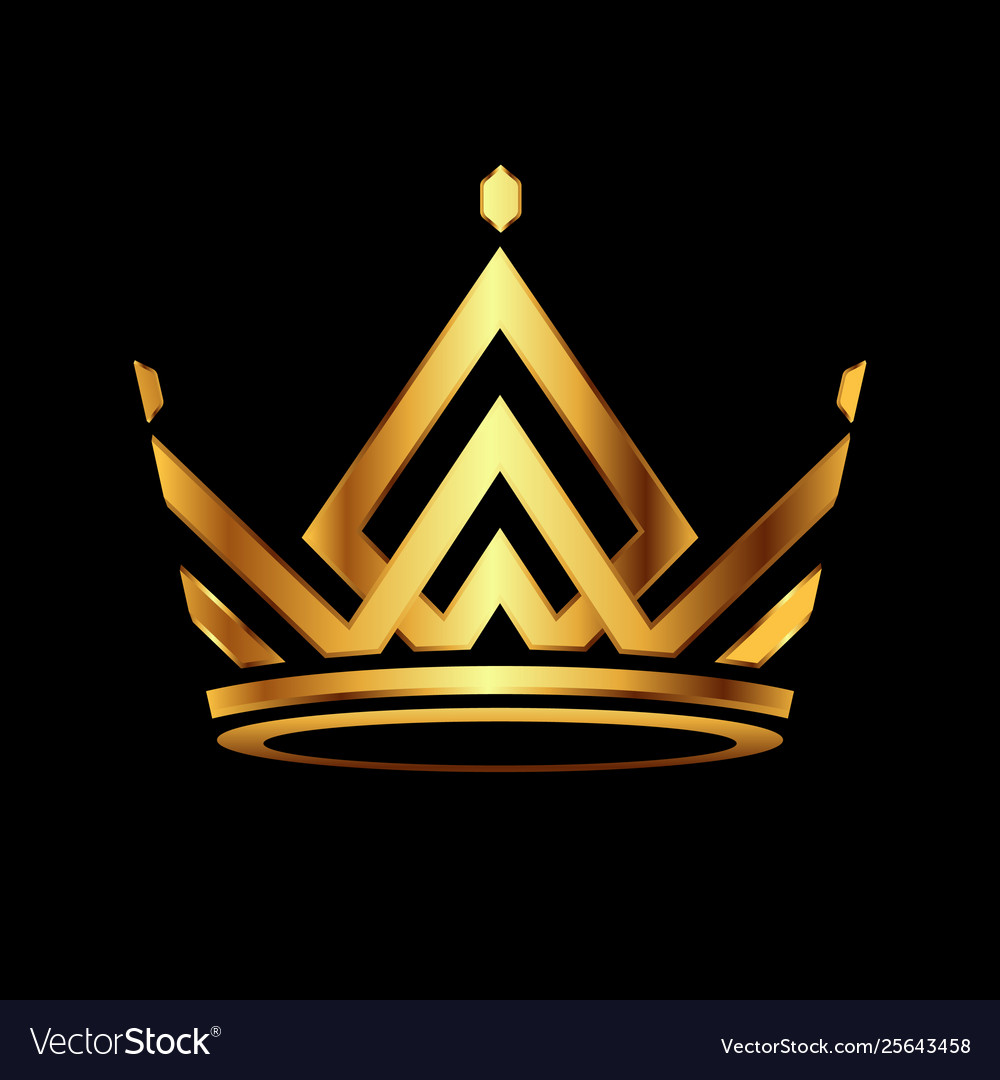 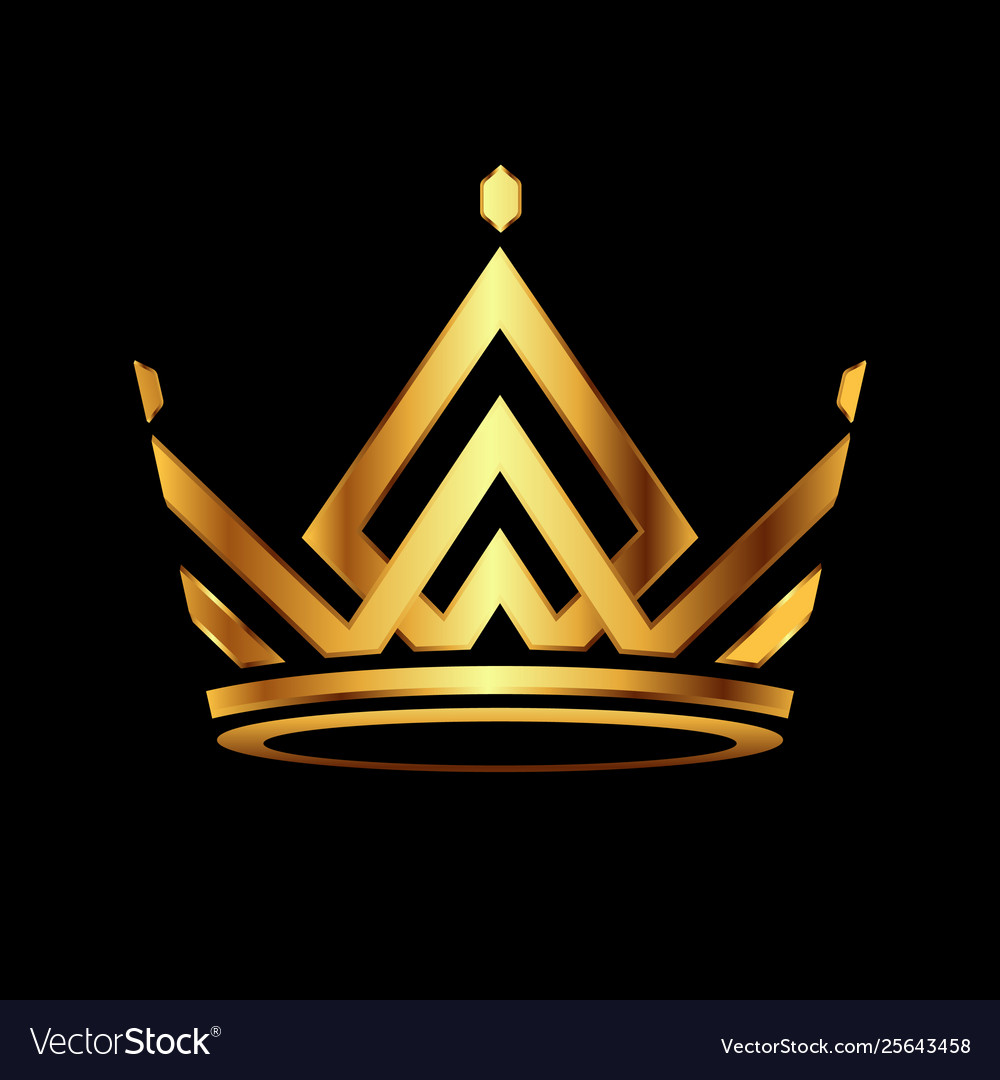 الجنوب
بطليموس الأول
الأمير     سلوقس
الشمال
أنطيوخس الأول
معاهدة سلام
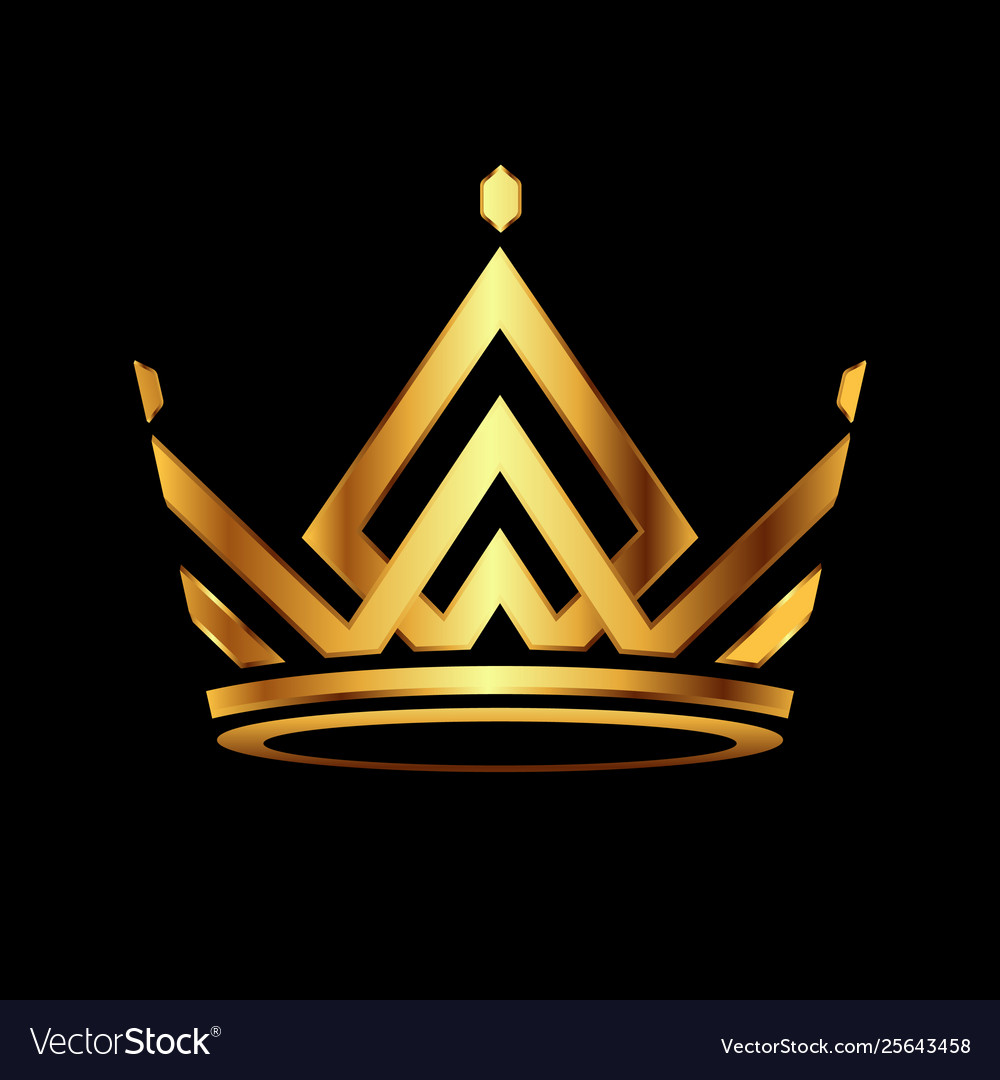 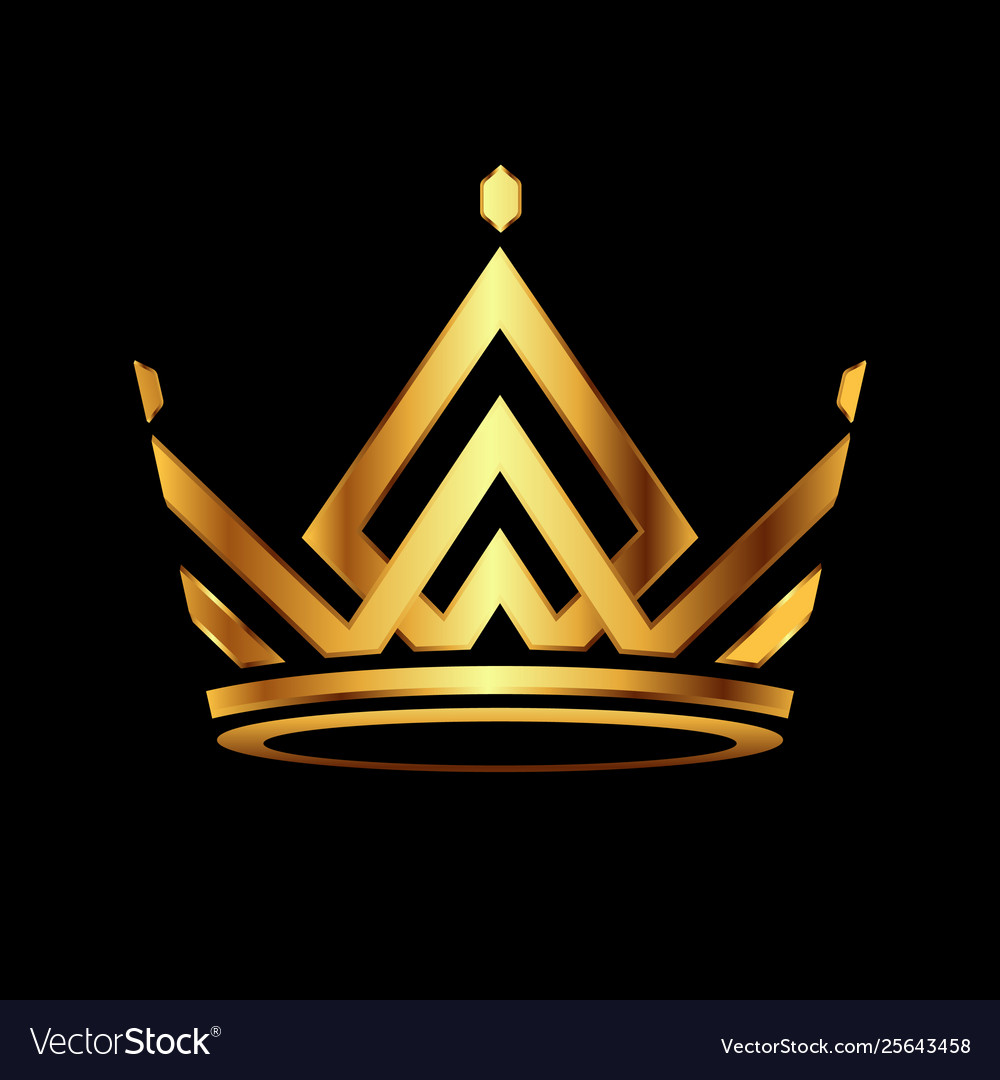 برنيس
الجنوب
بطليموس الثاني
الشمال
أنطيوخس الثاني
لاوديس
X
معاهدة سلام
X
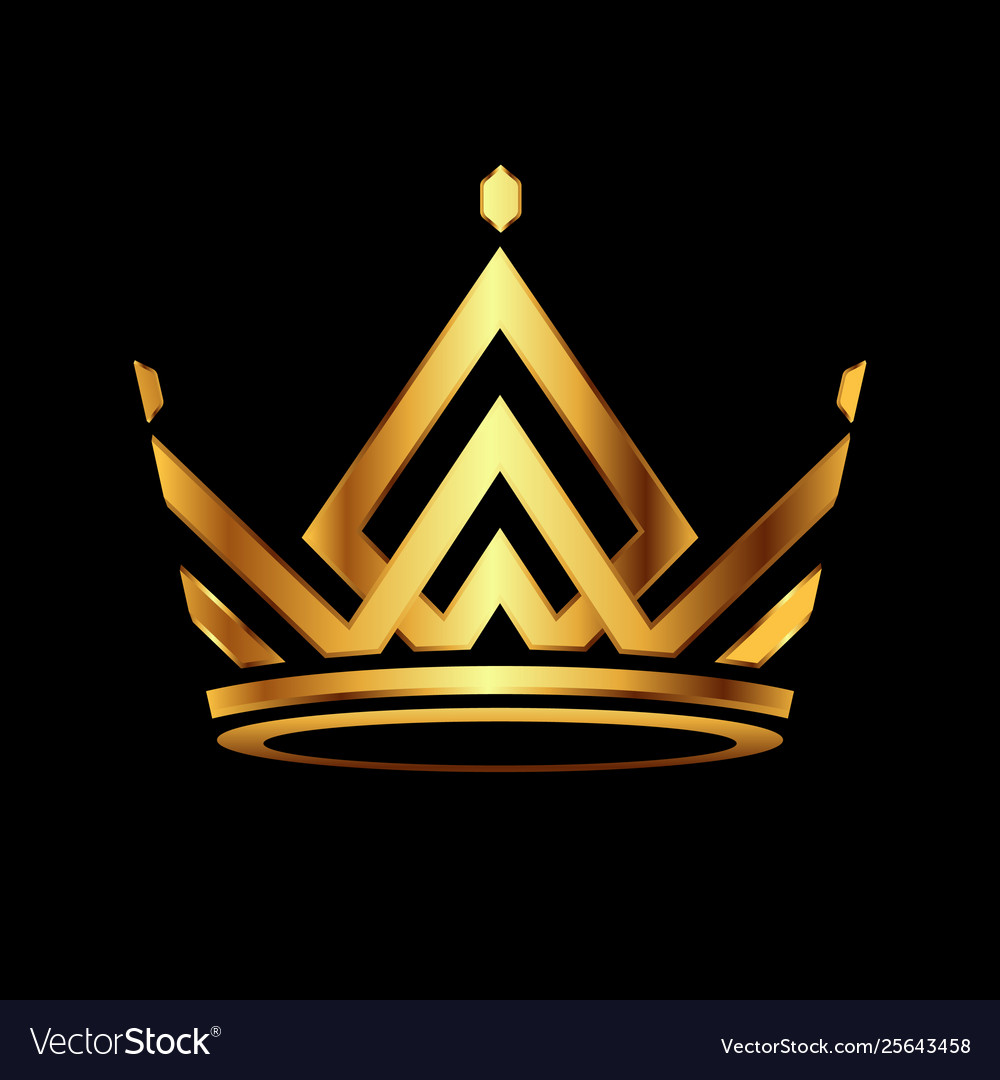 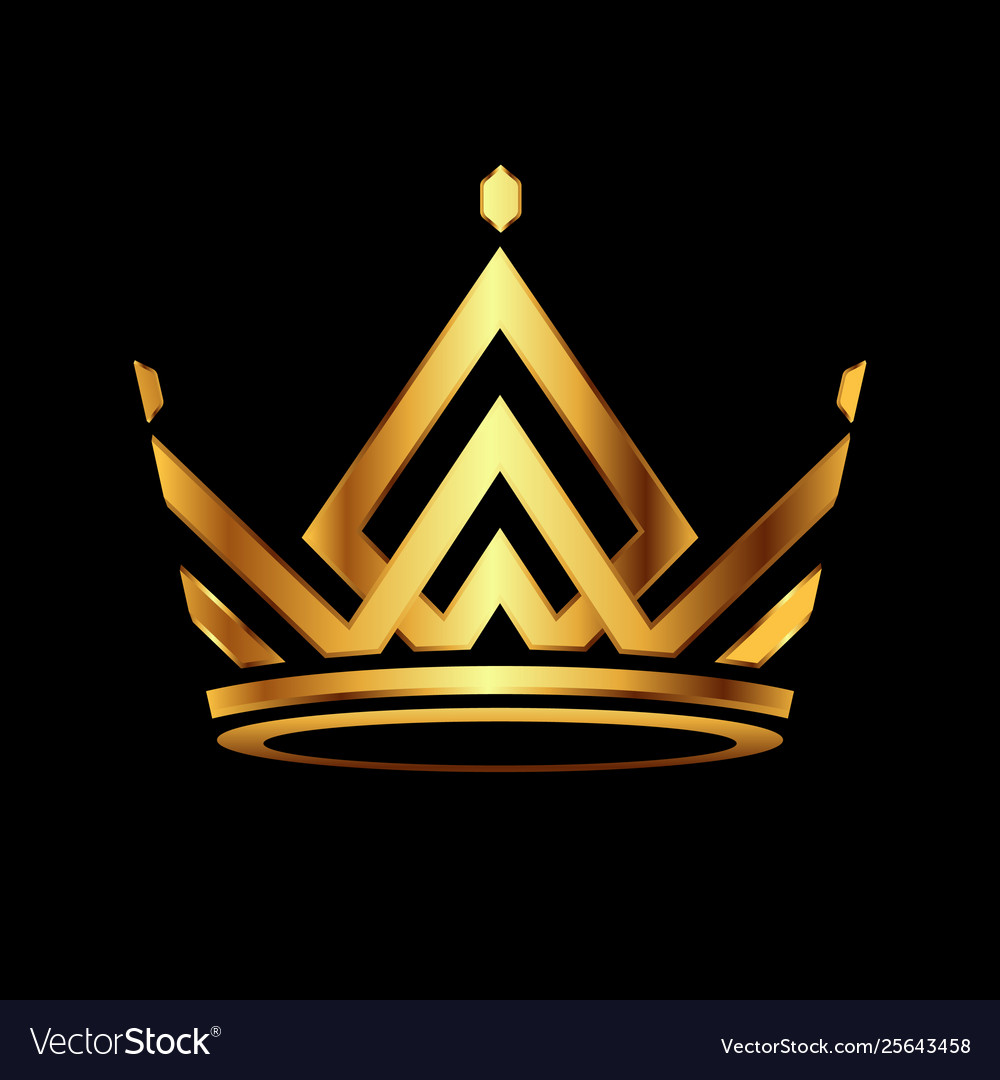 برنيس
X
الشمال
أنطيوخس الثاني
لاوديس
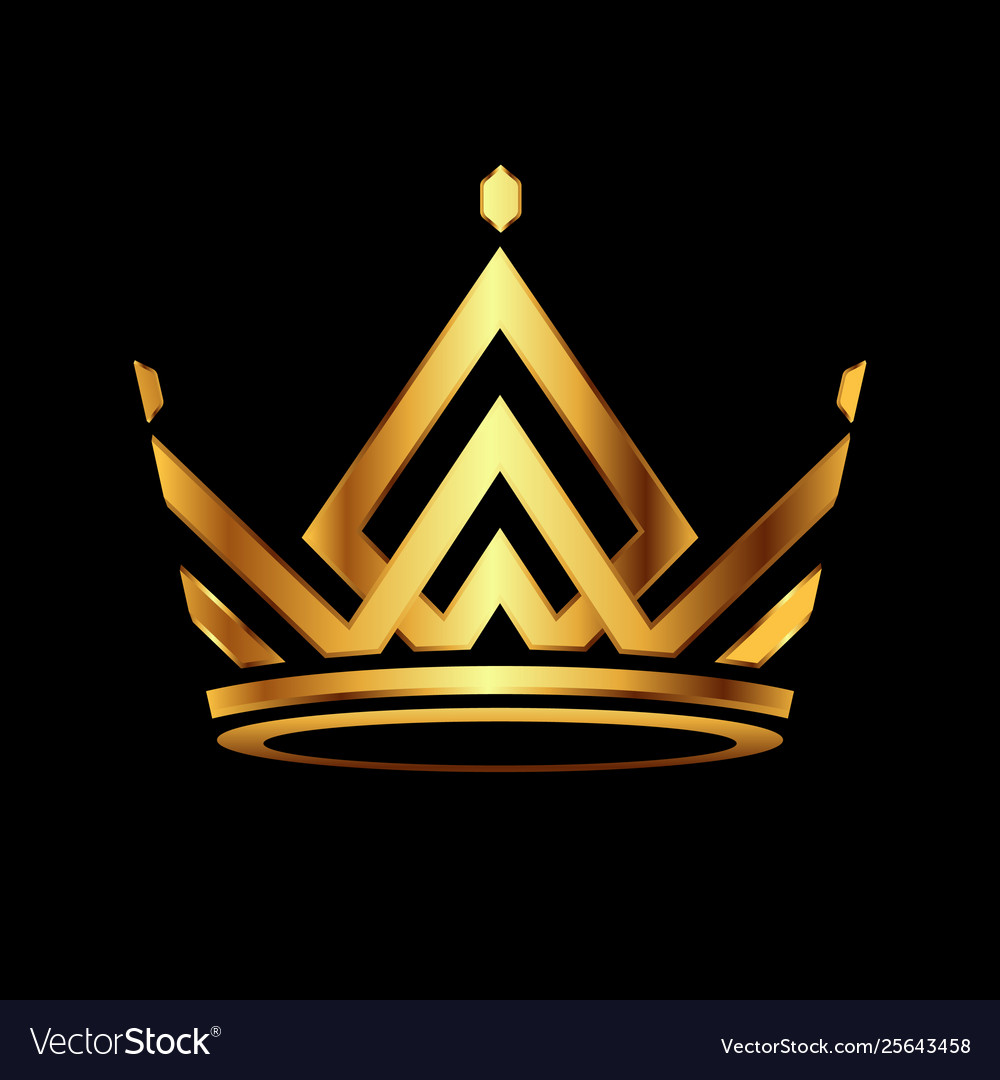 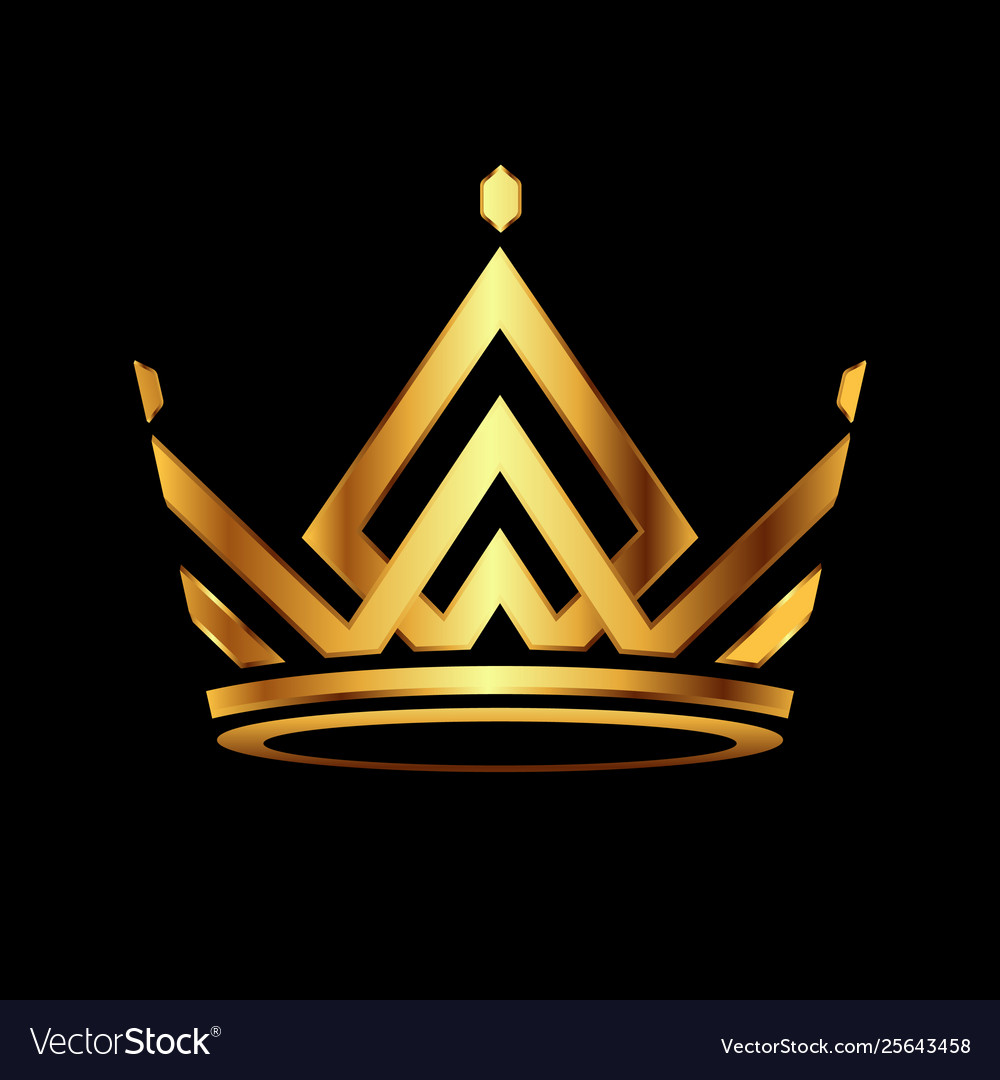 الشمال
سلوقس الثاني
لاوديس
كتابة وإخراج
يهوه الصباؤوت
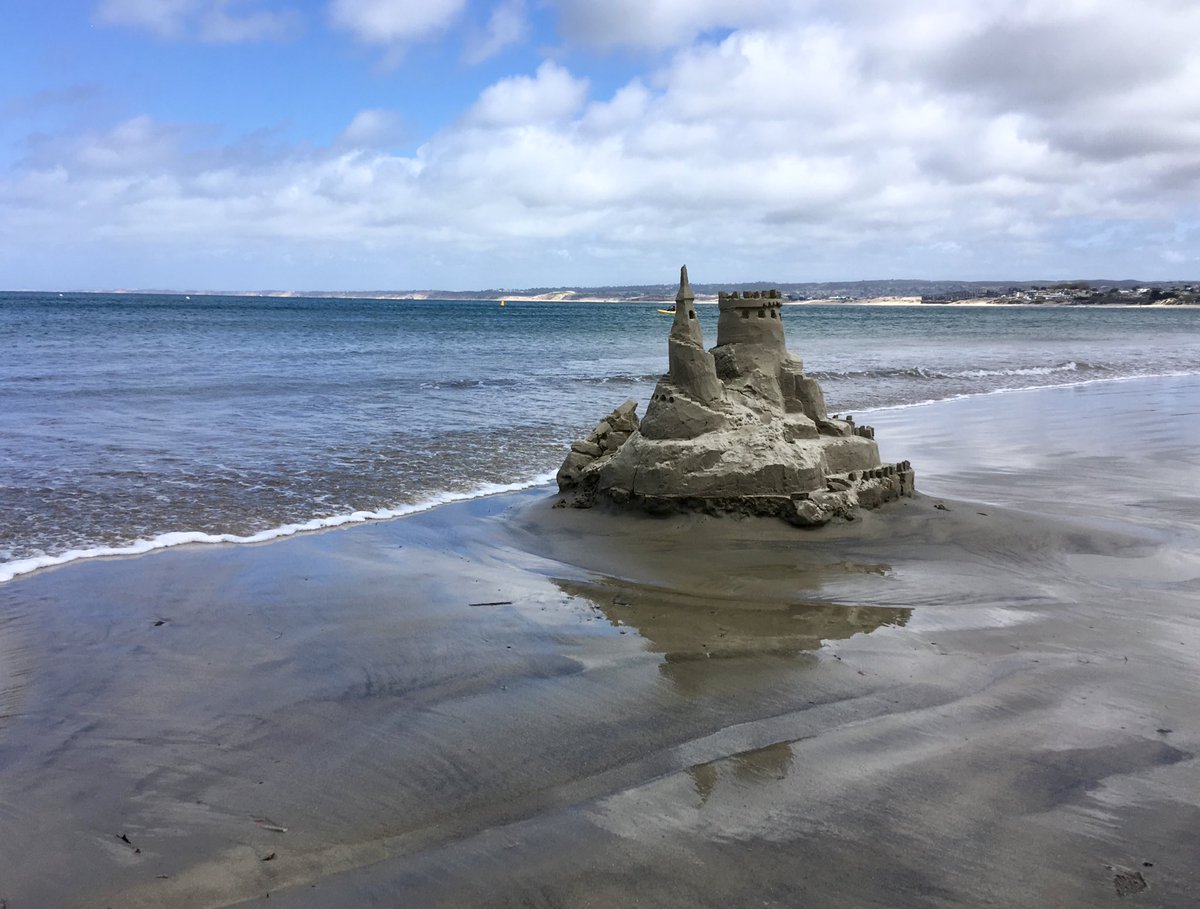 الحلقة 3
تلك كانت أختي. . . وأمتعتي (11: 5-6)
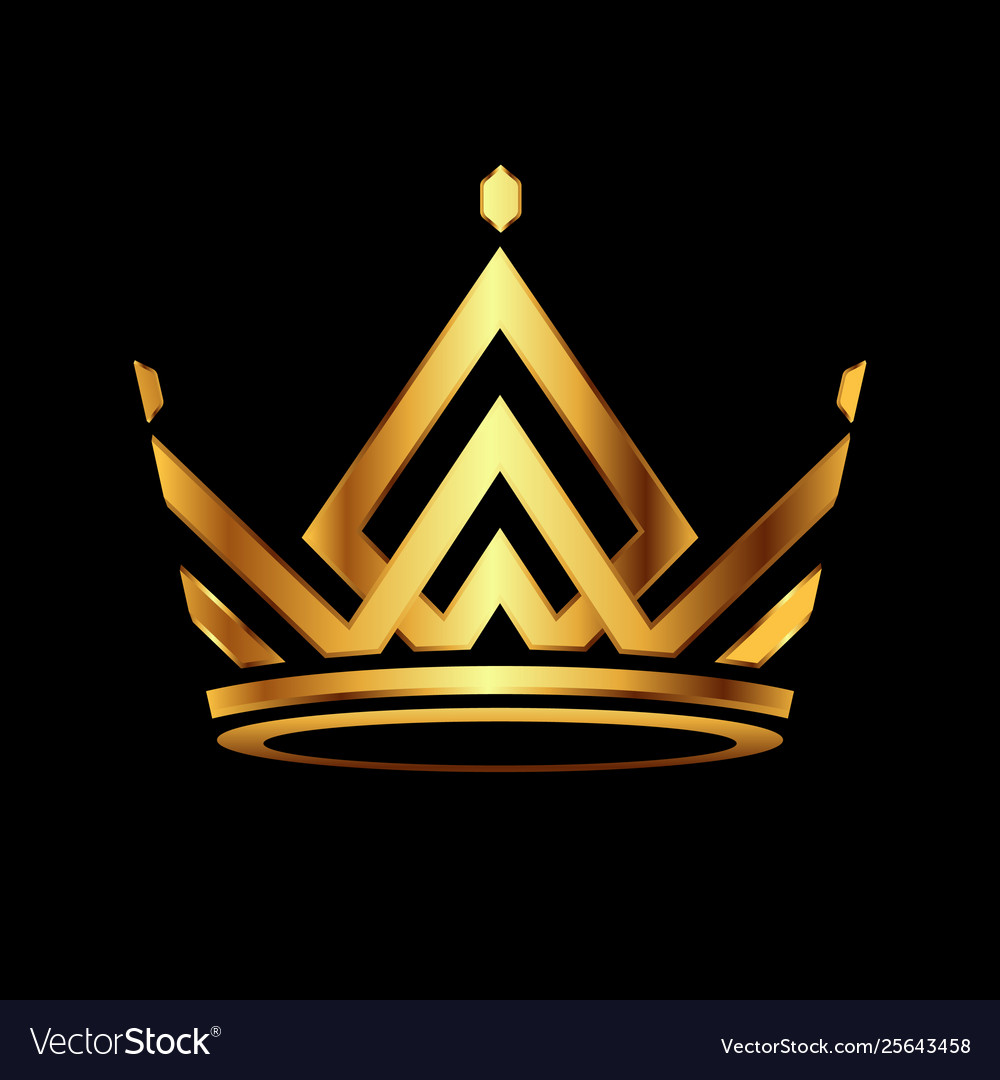 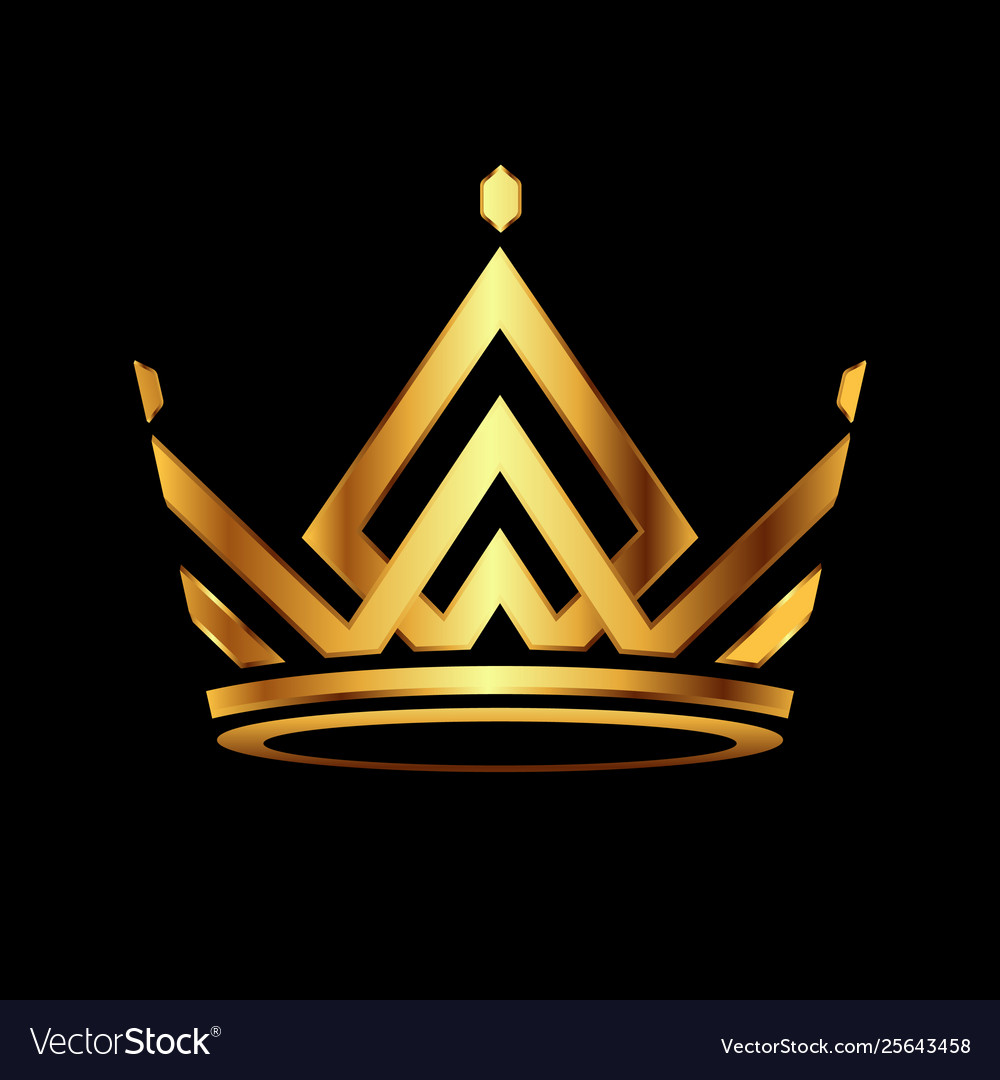 الجنوب
بطليموس الثالث
الشمال
سلوقس الثاني
X
لاوديس
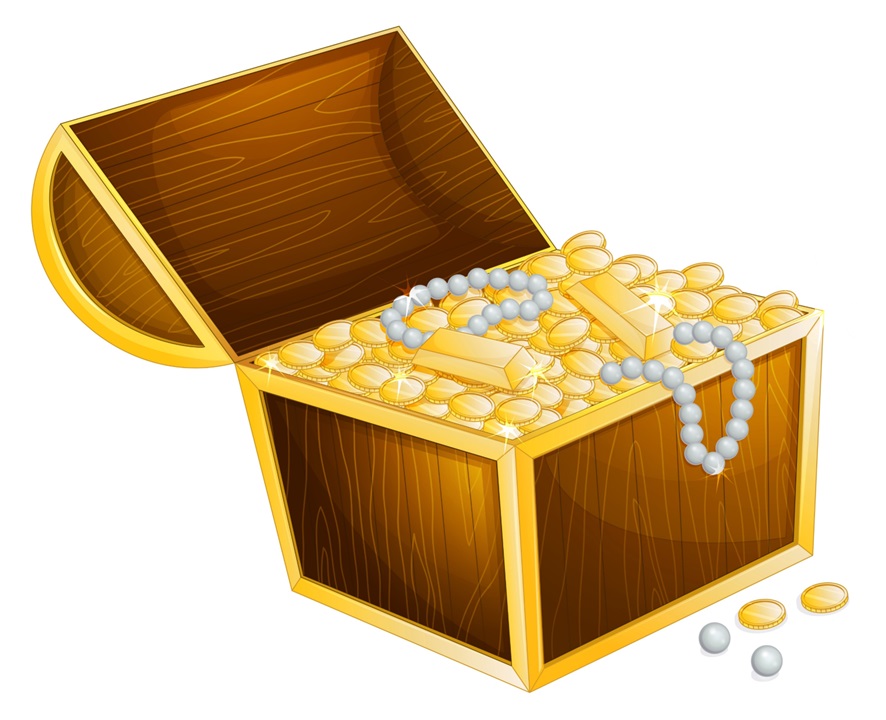 كتابة وإخراج
يهوه الصباؤوت
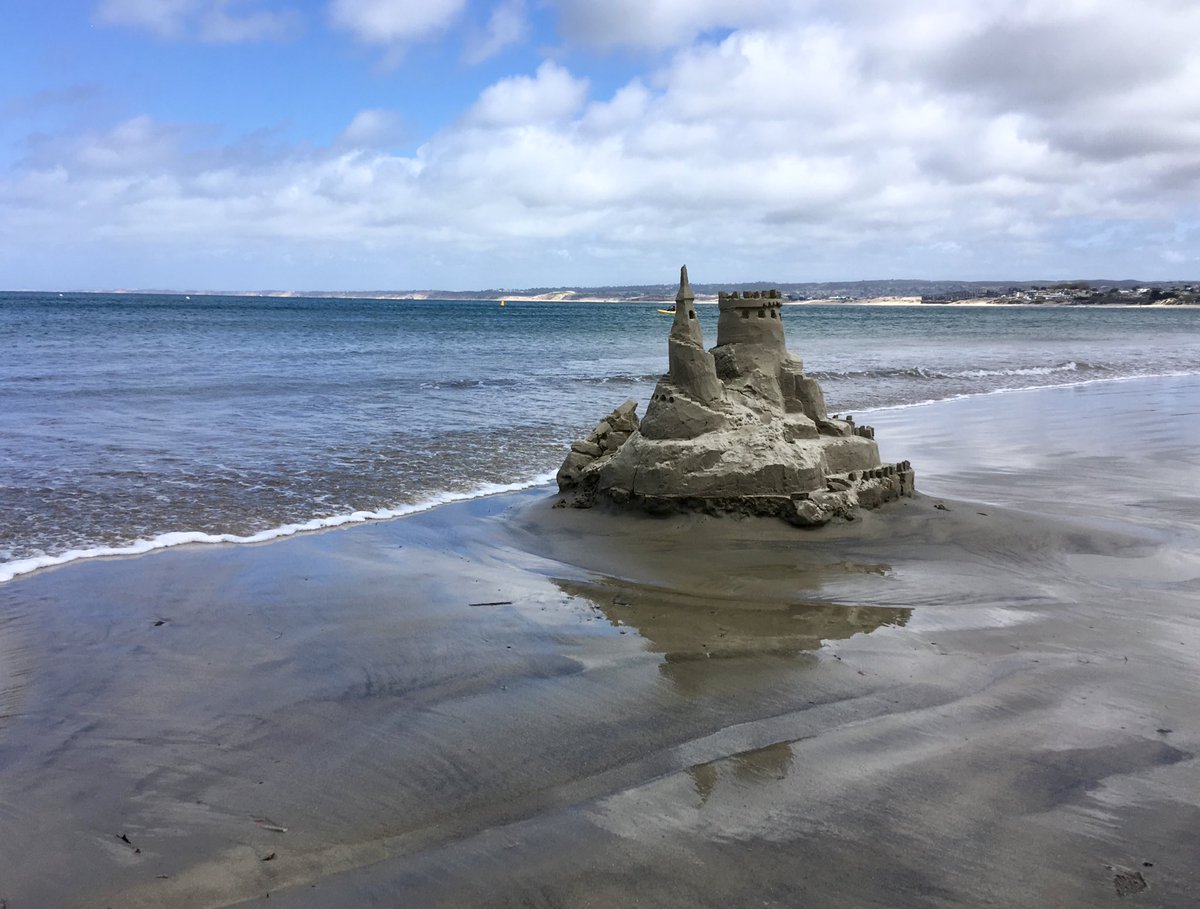 الحلقة 4
التجاوز
(11: 10-20)
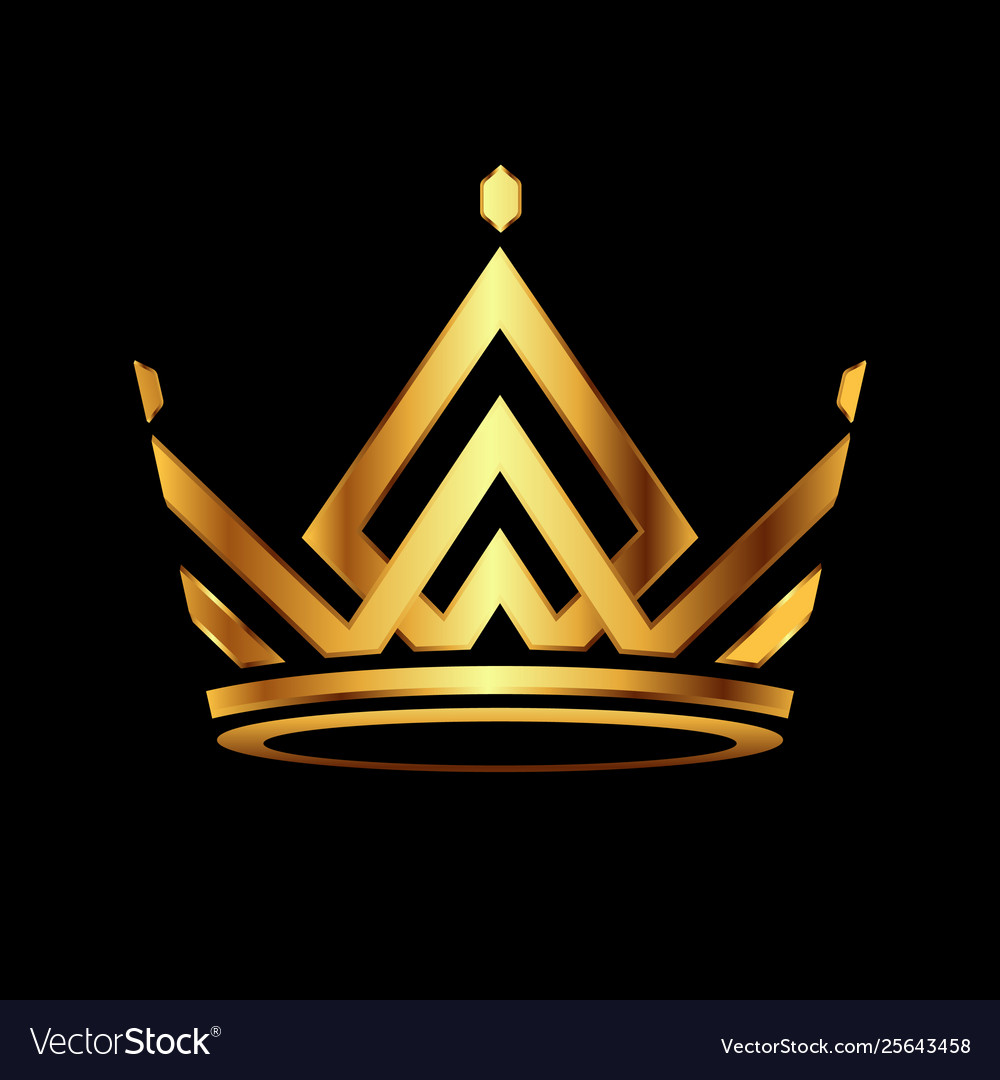 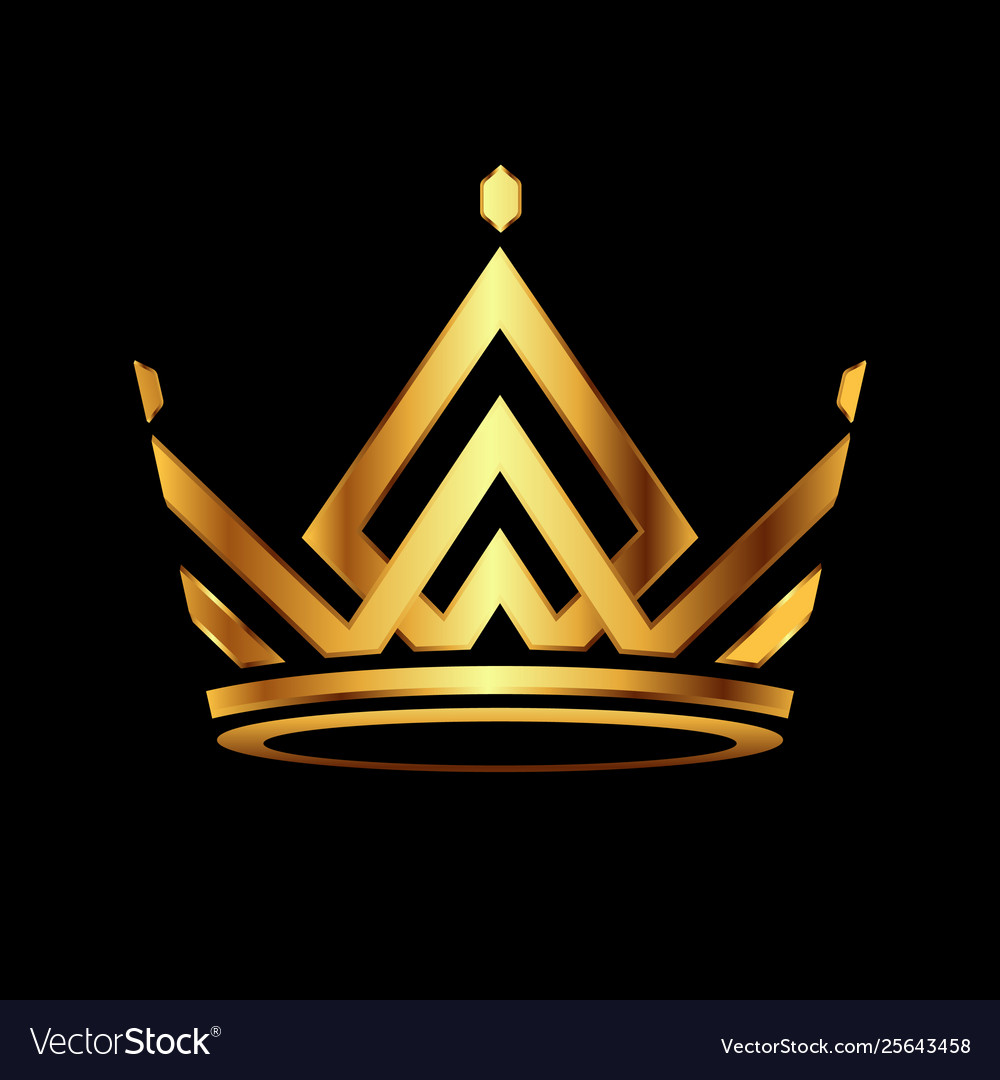 الجنوب
بطليموس الرابع
الشمال
أنطيوخس الثالث
معاهدة سلام
كليوباترا
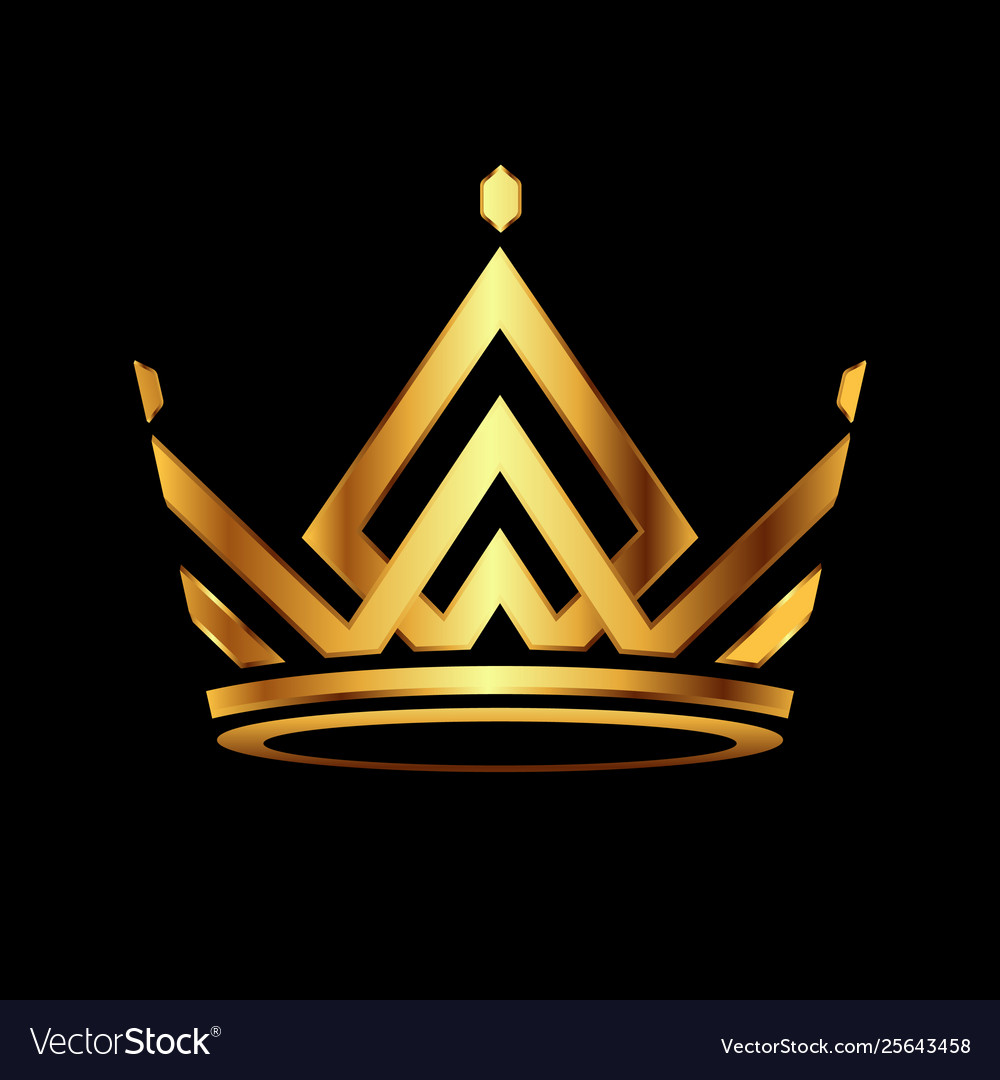 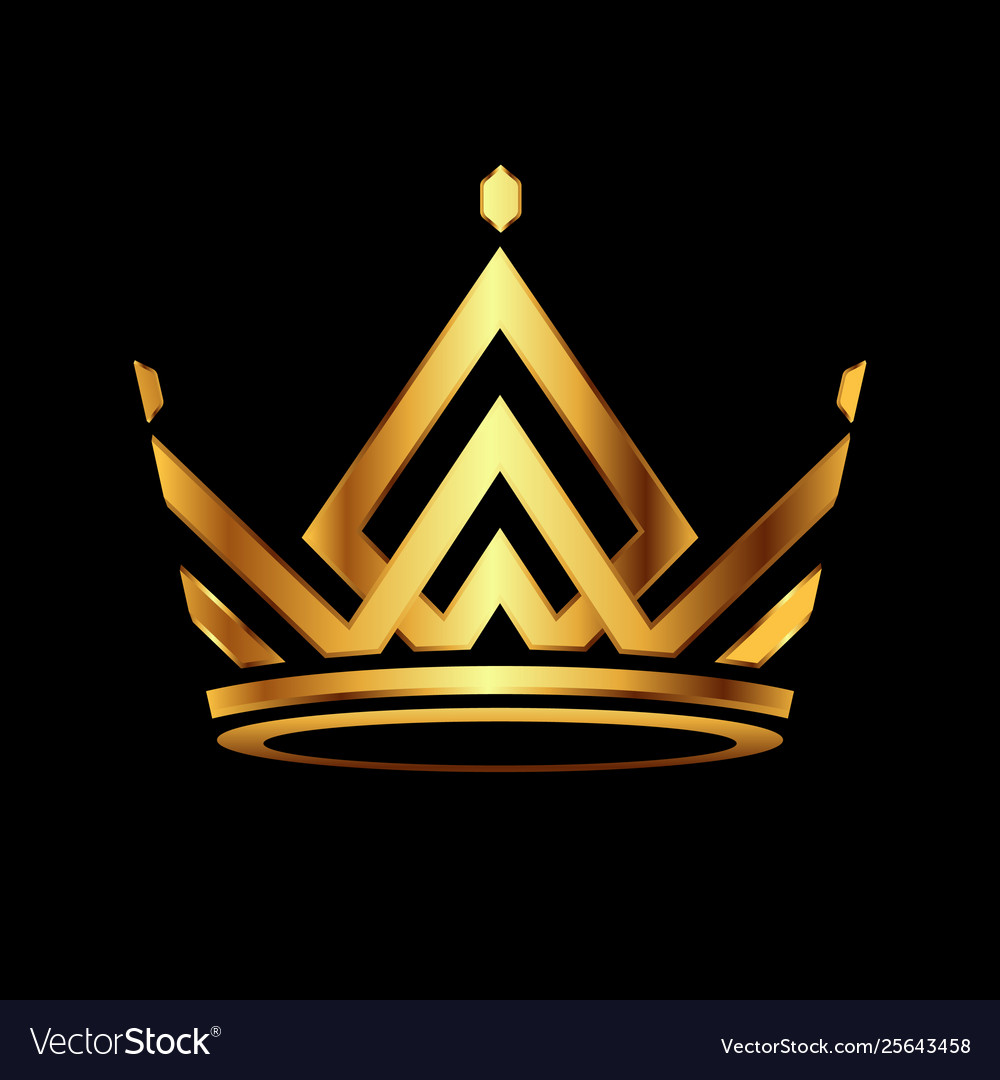 X
الجنوب
بطليموس الخامس
الشمال
أنطيوخس الثالث
روما
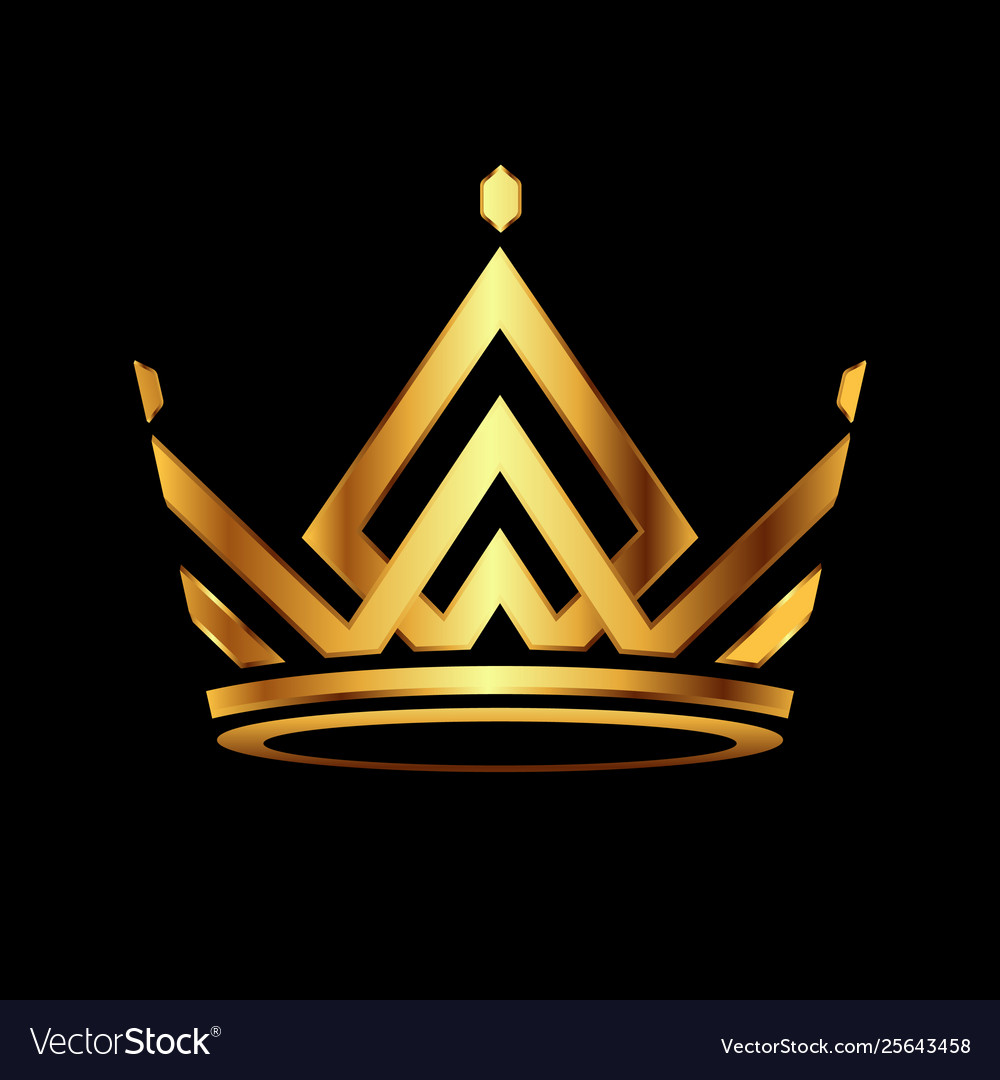 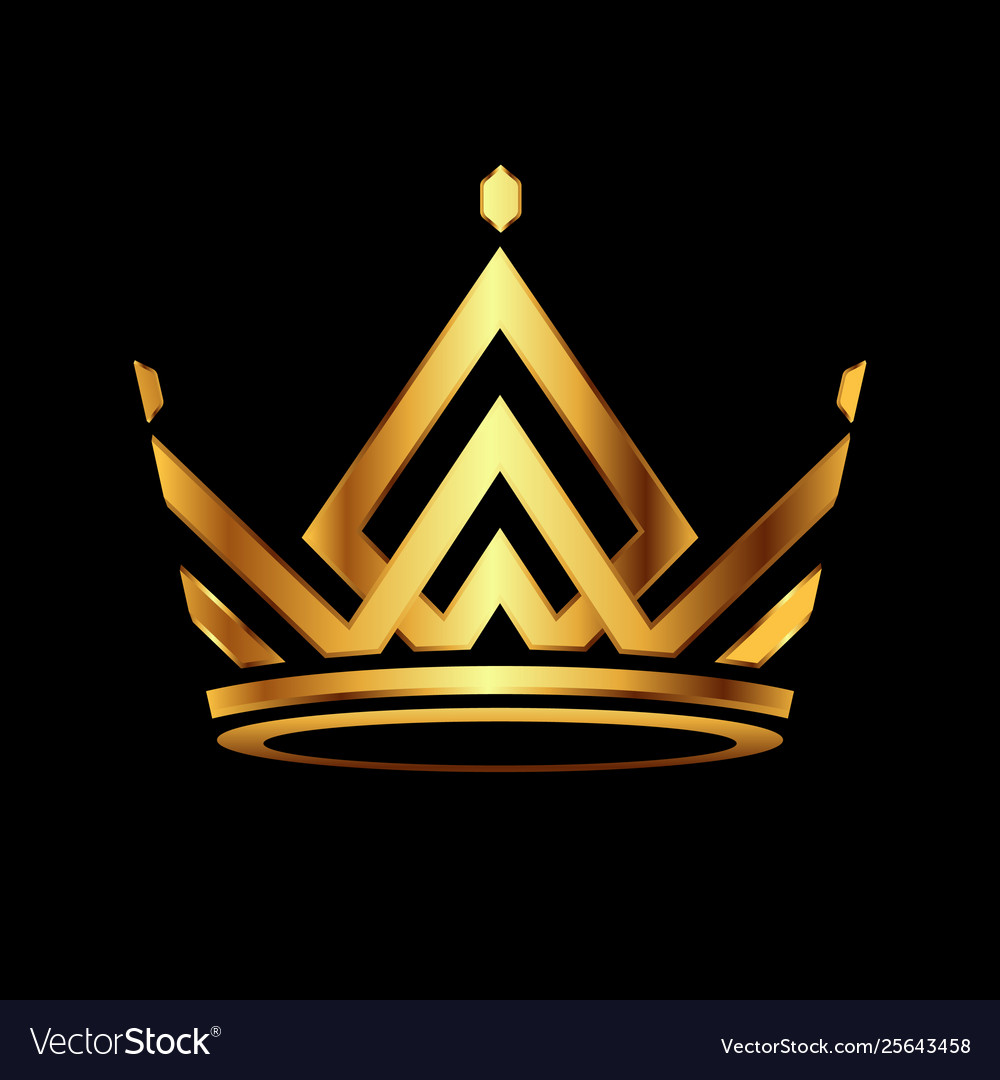 X
الجنوب
بطليموس الخامس
الشمال
سلوقس الرابع
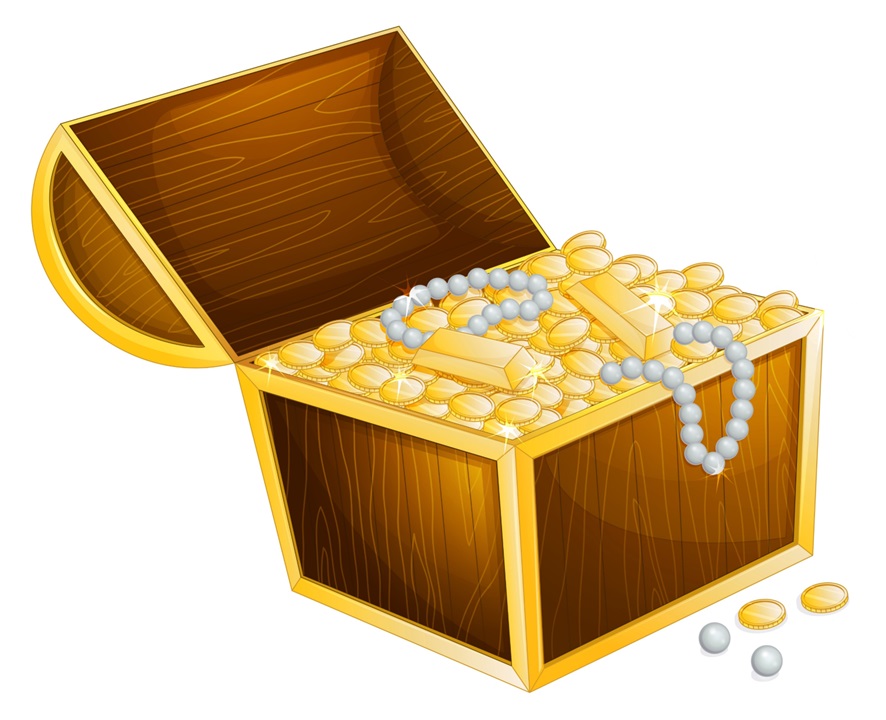 روما
كتابة وإخراج
يهوه الصباؤوت
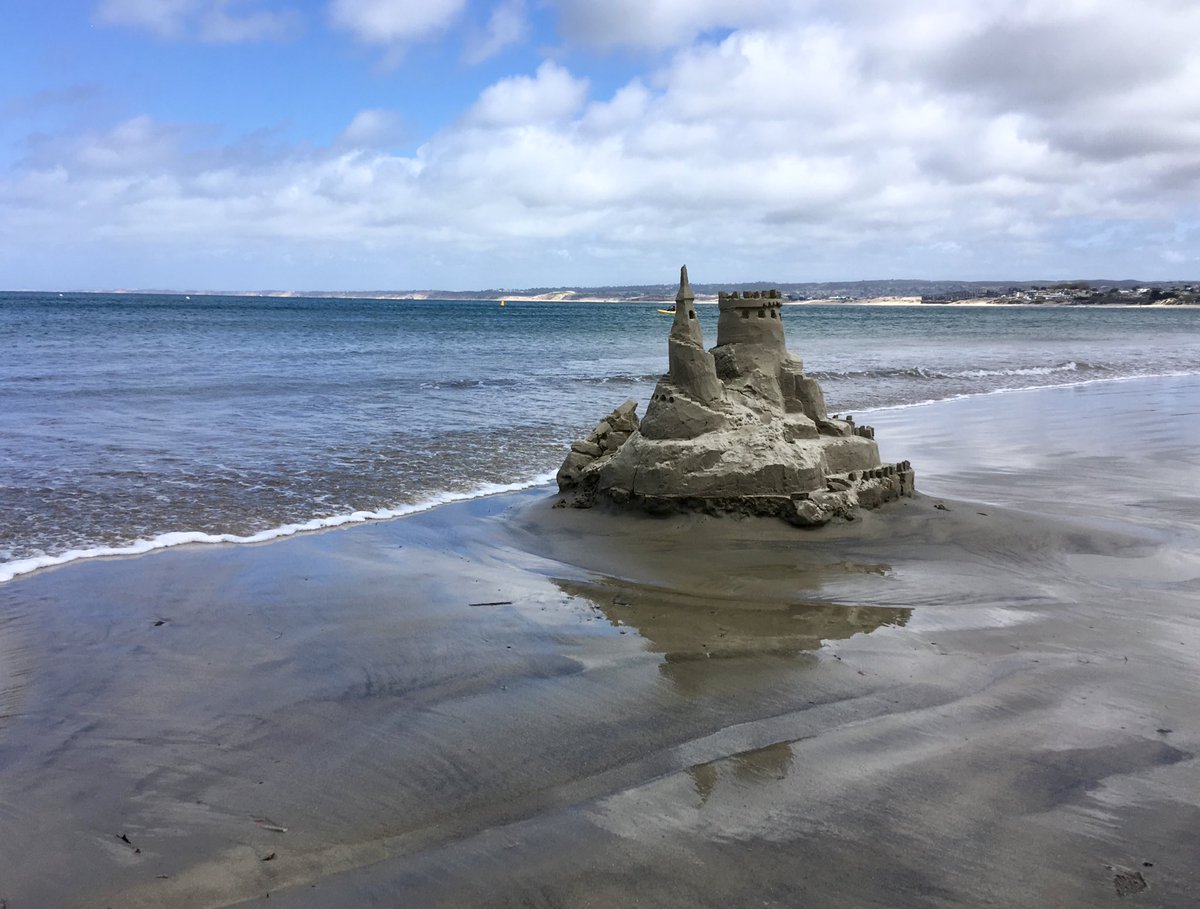 الحلقة 5
الشخص الحقير              (11: 20-35)
معاهدة سلام
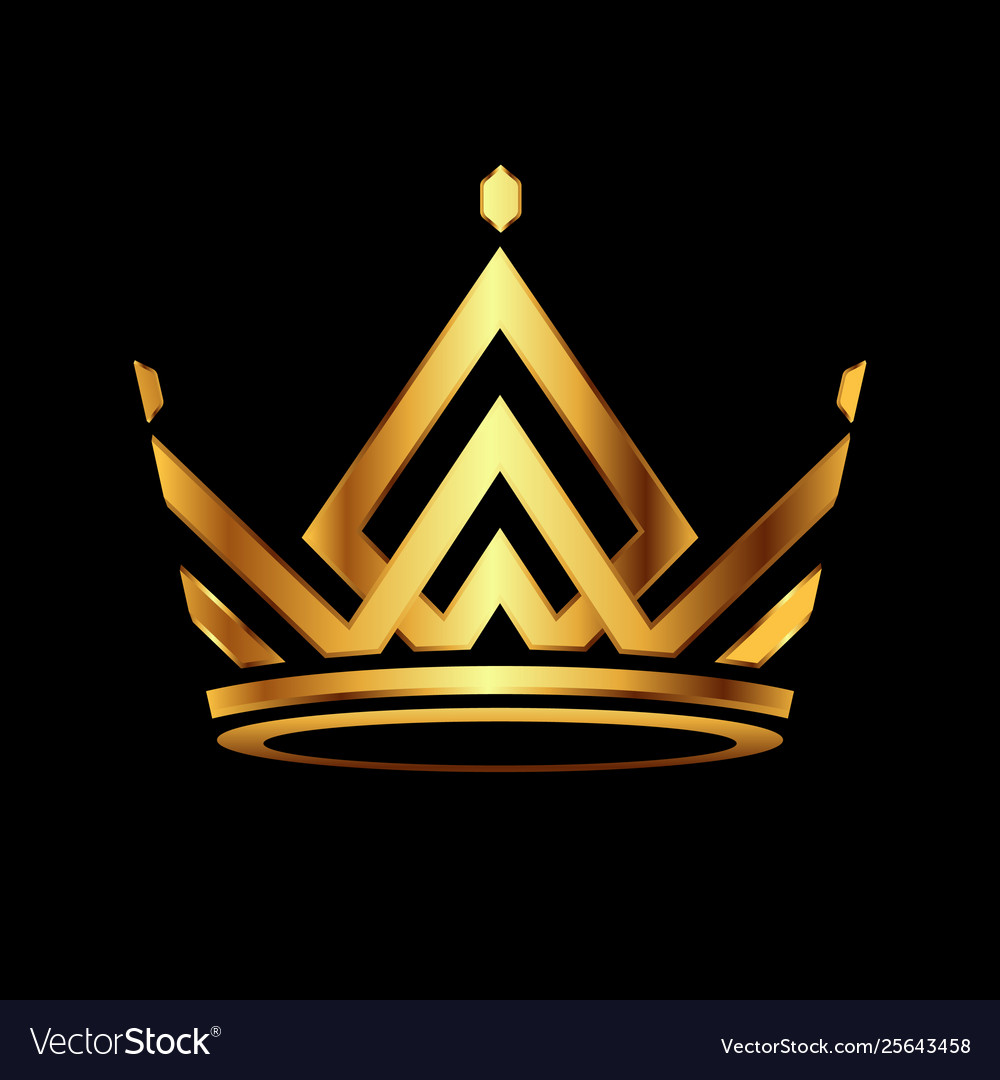 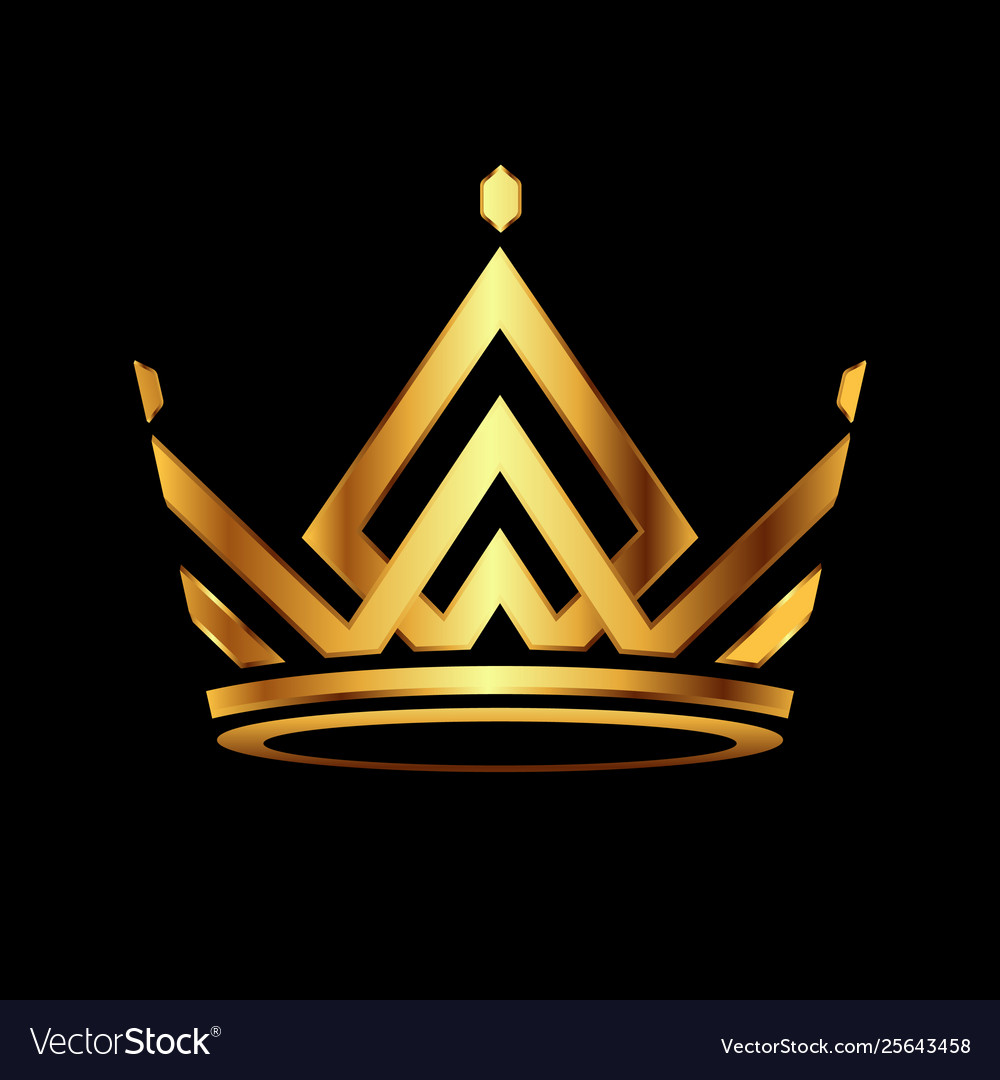 الجنوب
بطليموس السادس
الشمال
أنطيوخس الرابع
روما
أورشليم
[Speaker Notes: ORTH]
كتابة وإخراج
يهوه الصباؤوت
Black
أحصل على هذا العرض التقديمي مجاناً
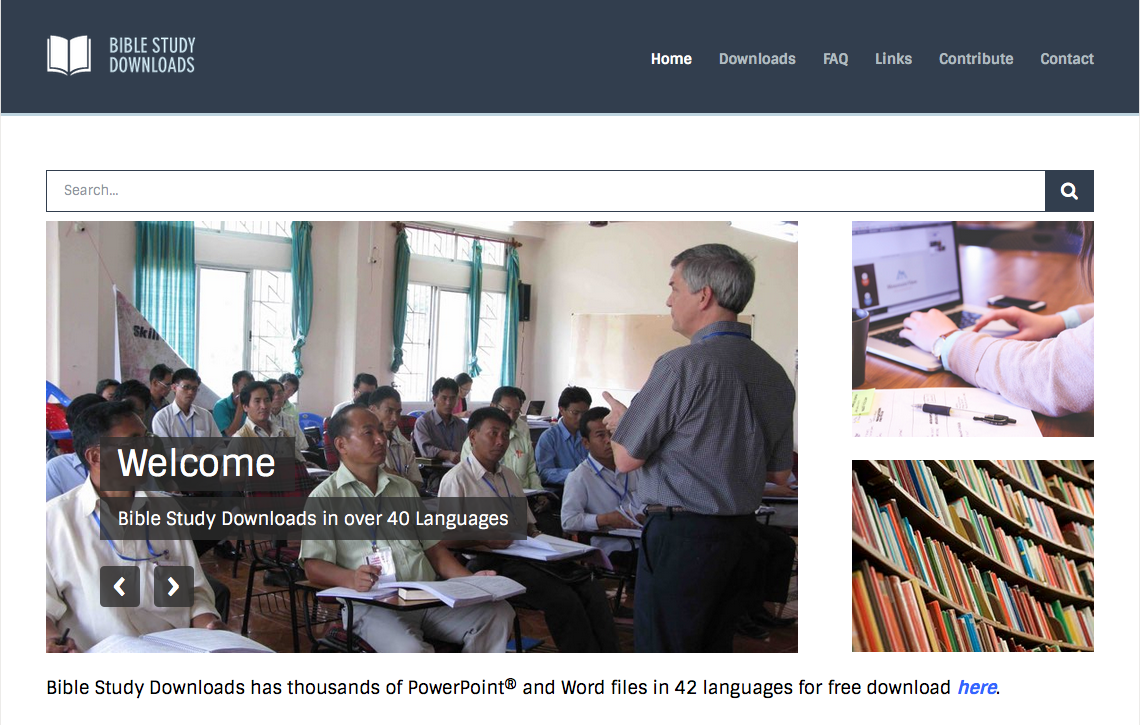 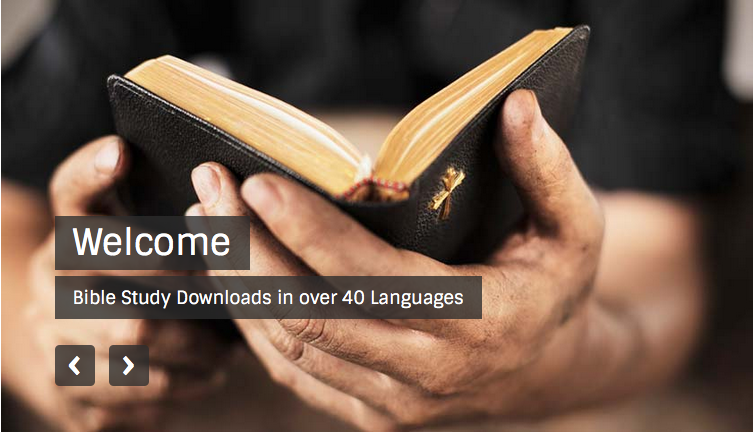 رابط وعظ العهد القديم على  BibleStudyDownloads.org
[Speaker Notes: OT Preaching (op)]